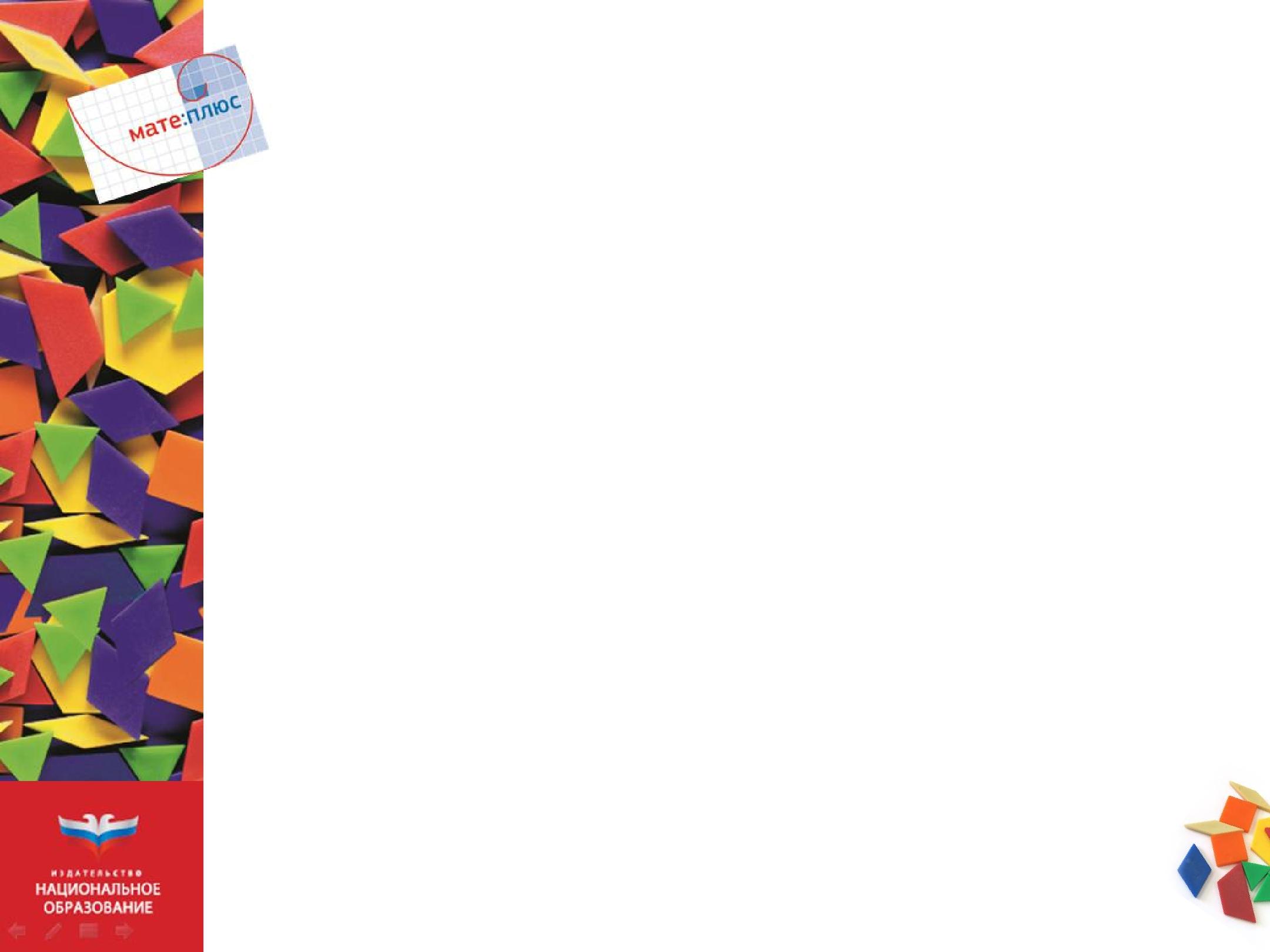 Инновационная деятельность в МДОУ «Гаевский детский сад»: актуальность, результаты, перспективы
«От того, как заложены элементарные
математические представления, в значительной мере зависит дальнейший путь математического развития,
успешность продвижения ребенка в этой области знаний»
Л.А. Венгер
 Советский психолог. Доктор психологических наук, профессор. Автор теории формирования познавательных способностей (сенсорных и интеллектуальных).
Назмышева Б. А., заместитель заведующего
1
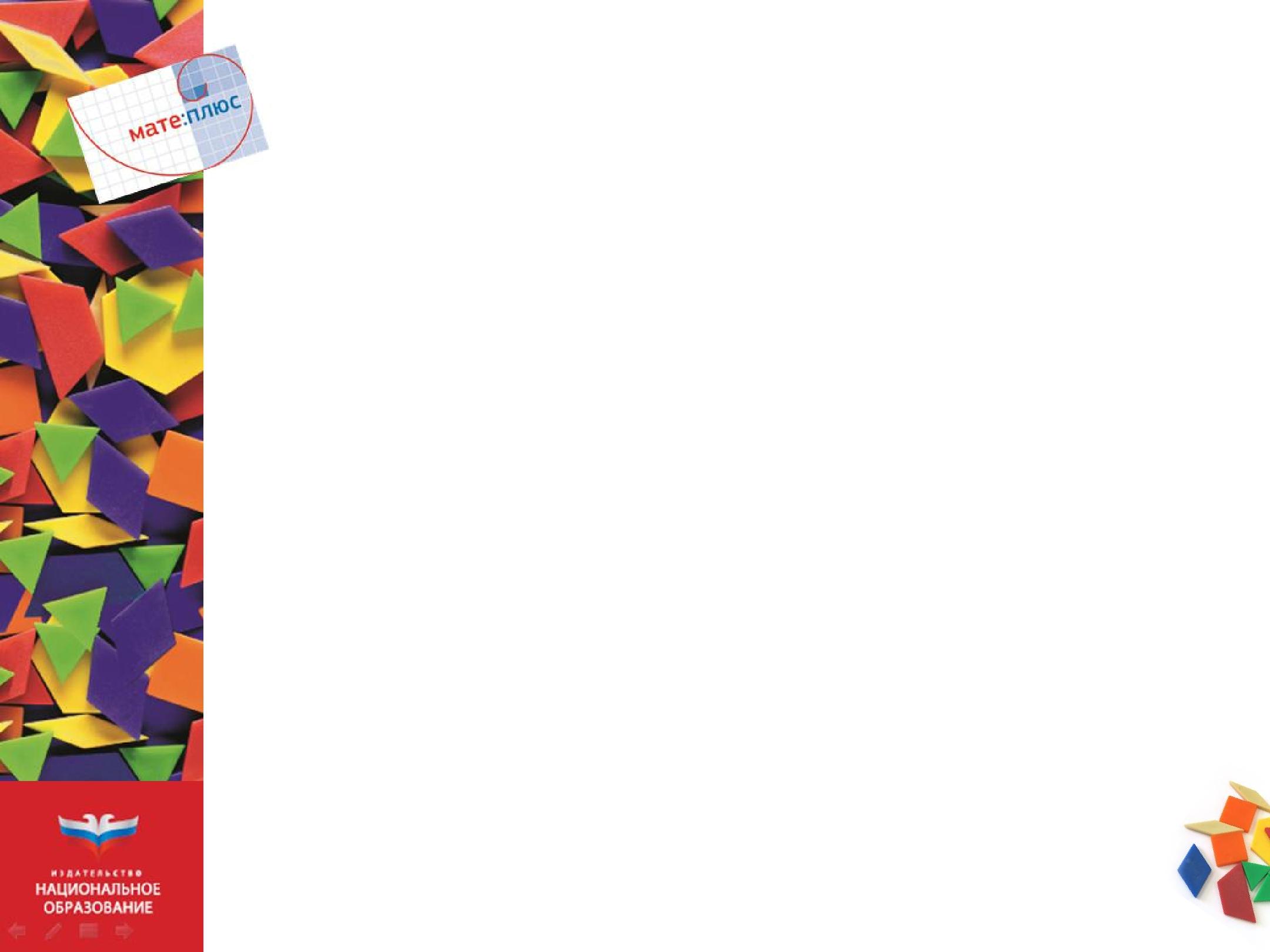 Концепция развития математического образования в Российской Федерации (утверждена распоряжением Правительства РФ от 24.12.2013г. № 2506-р
Цель Концепции – вывести российское математическое образование на лидирующее положение в мире. Математика в России должна стать передовой и привлекательной областью знания и деятельности, получение математических знаний – осознанным и внутренне мотивированным процессом.
2
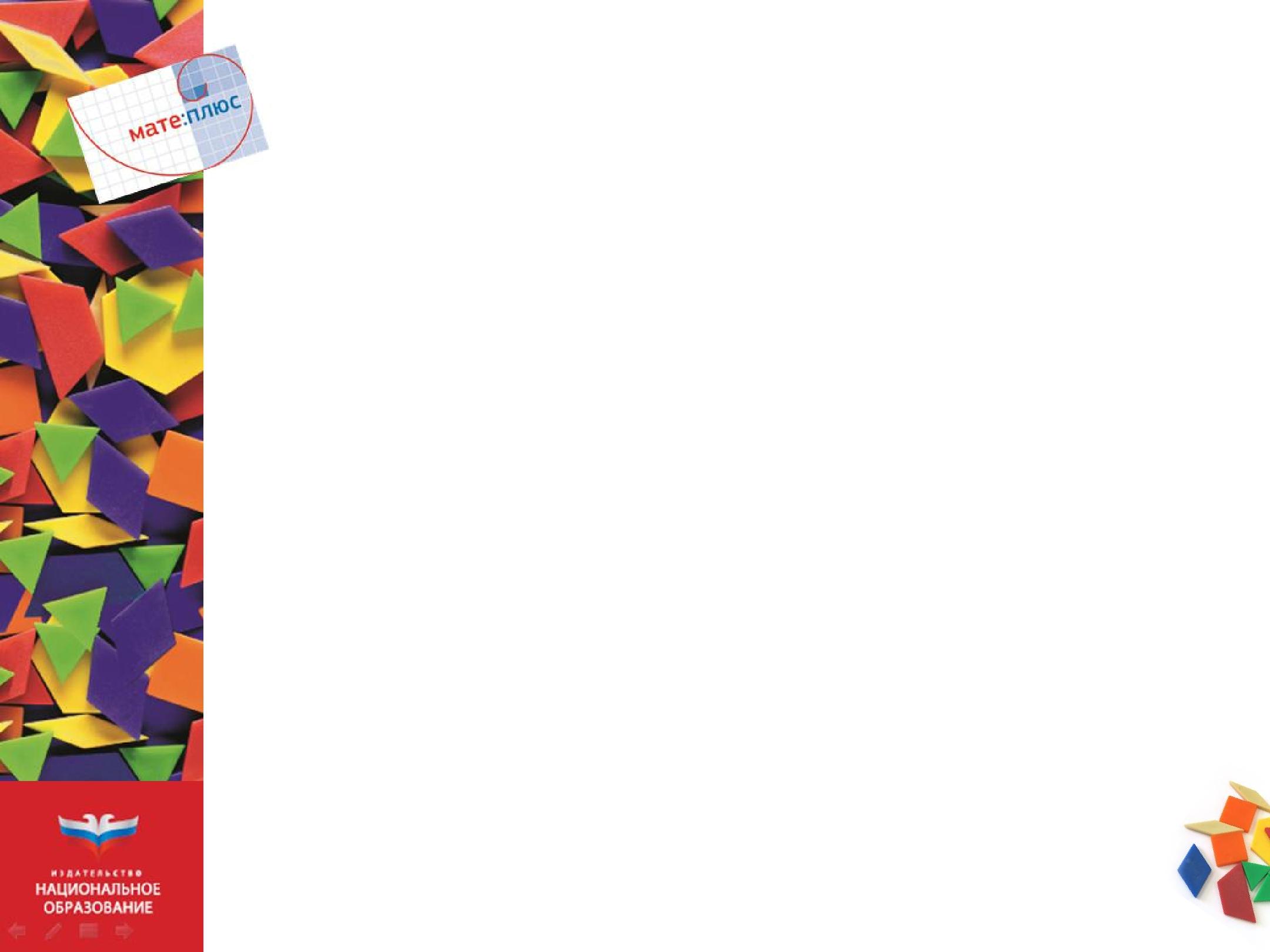 Концепция развития математического образования в Российской Федерации: дошкольное образование
Система учебных программ математического образования в дошкольном образовании при участии семьи «должна обеспечить условия (прежде всего предметно-пространственную и информационную среду, образовательные ситуации, средства педагогической поддержки ребенка) для освоения воспитанниками форм деятельности, первичных математических представлений и образов, используемых в жизни».
3
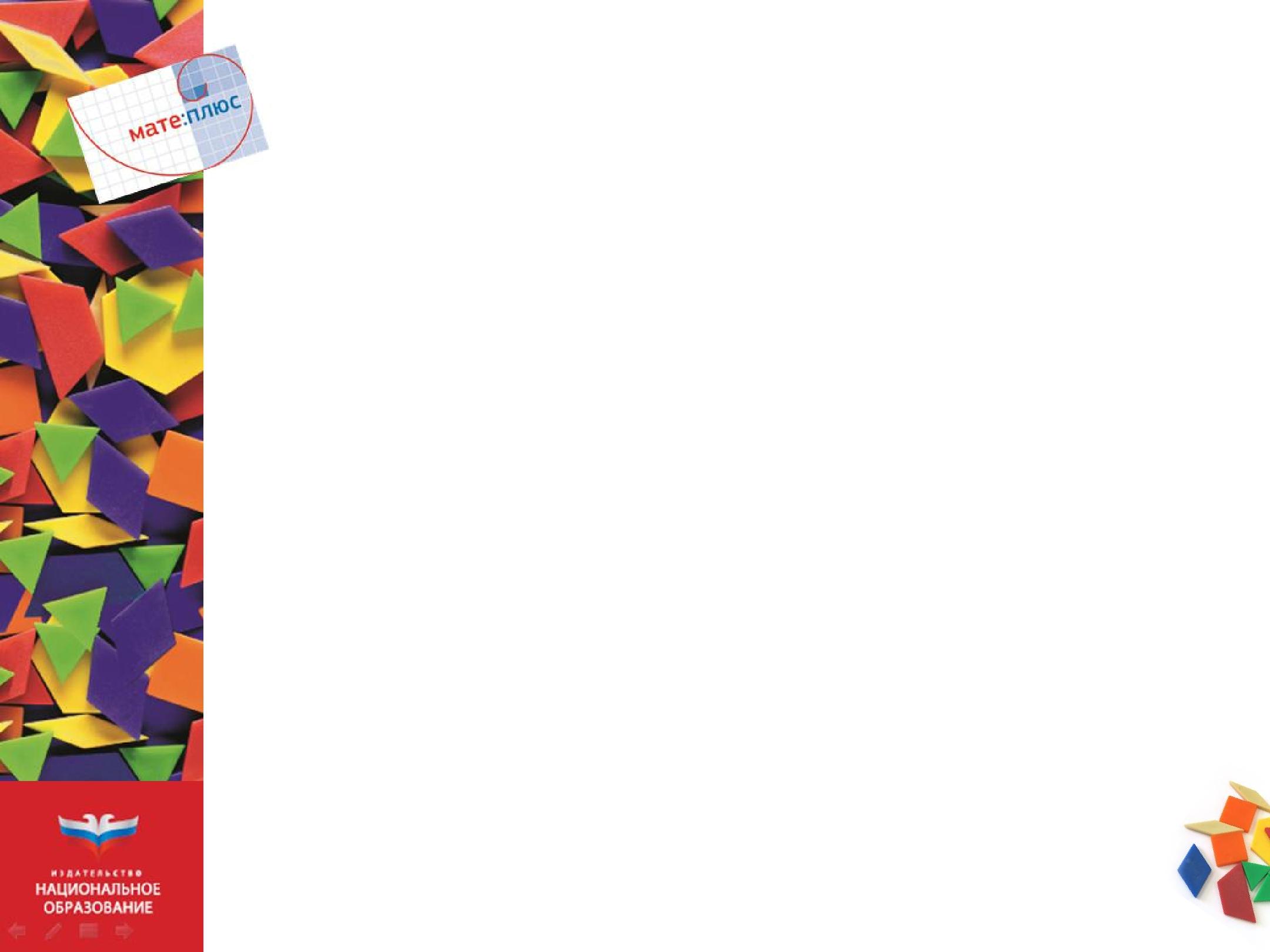 «Мате: плюс. Математика в детском саду»
Программа основывается на данных современных научных исследований в области психологии детского развития, опирается на лучший отечественный и зарубежный педагогический опыт и построена на современных научных принципах и теориях.
Составители: Ирина Евгеньевна Федосова (руководитель Национального института качества образования) и Загвоздкин Владимир Константинович  (старший научный сотрудник ФИРО).
4
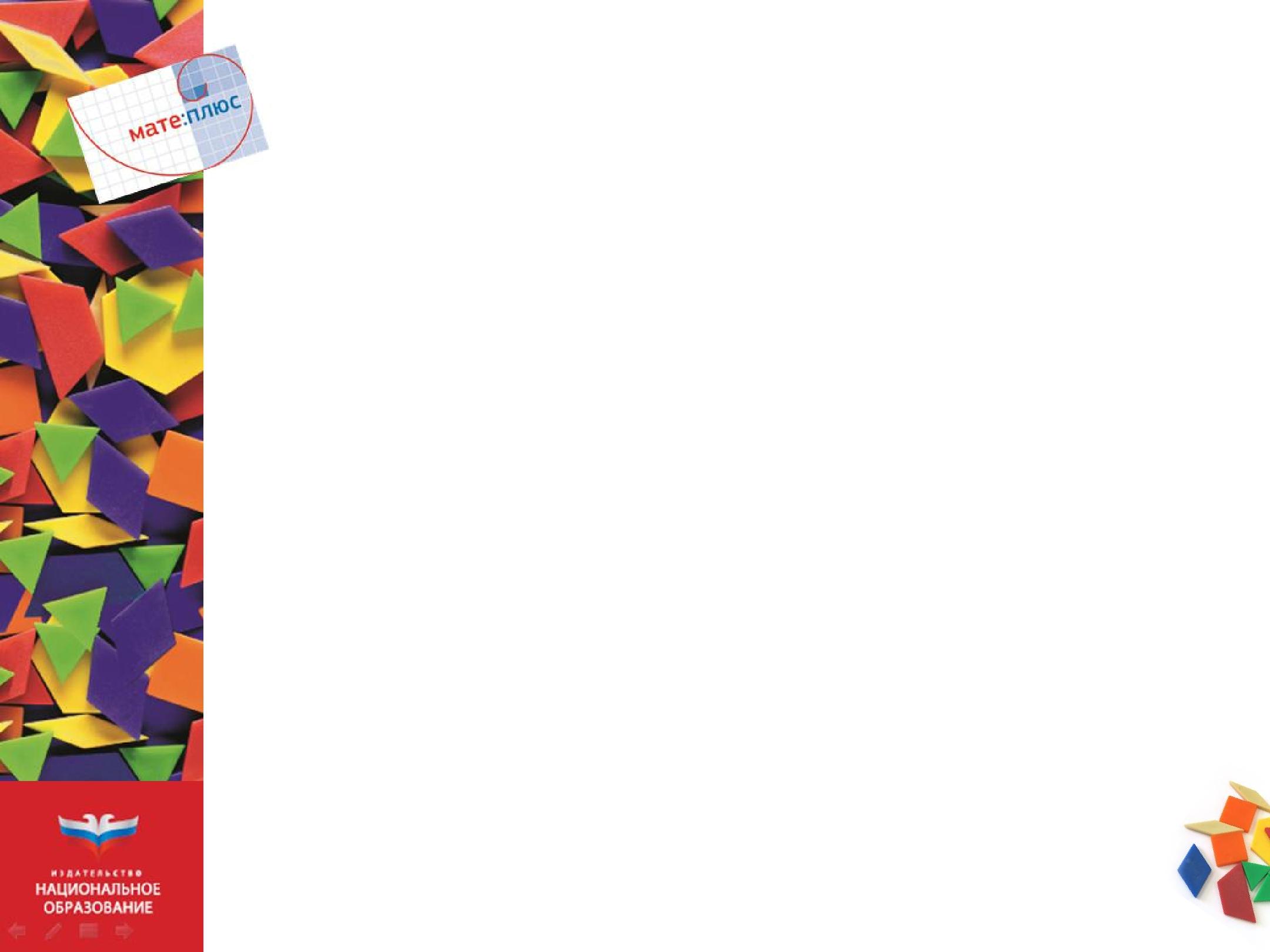 Содержание комплекта МАТЕ: плюс
5
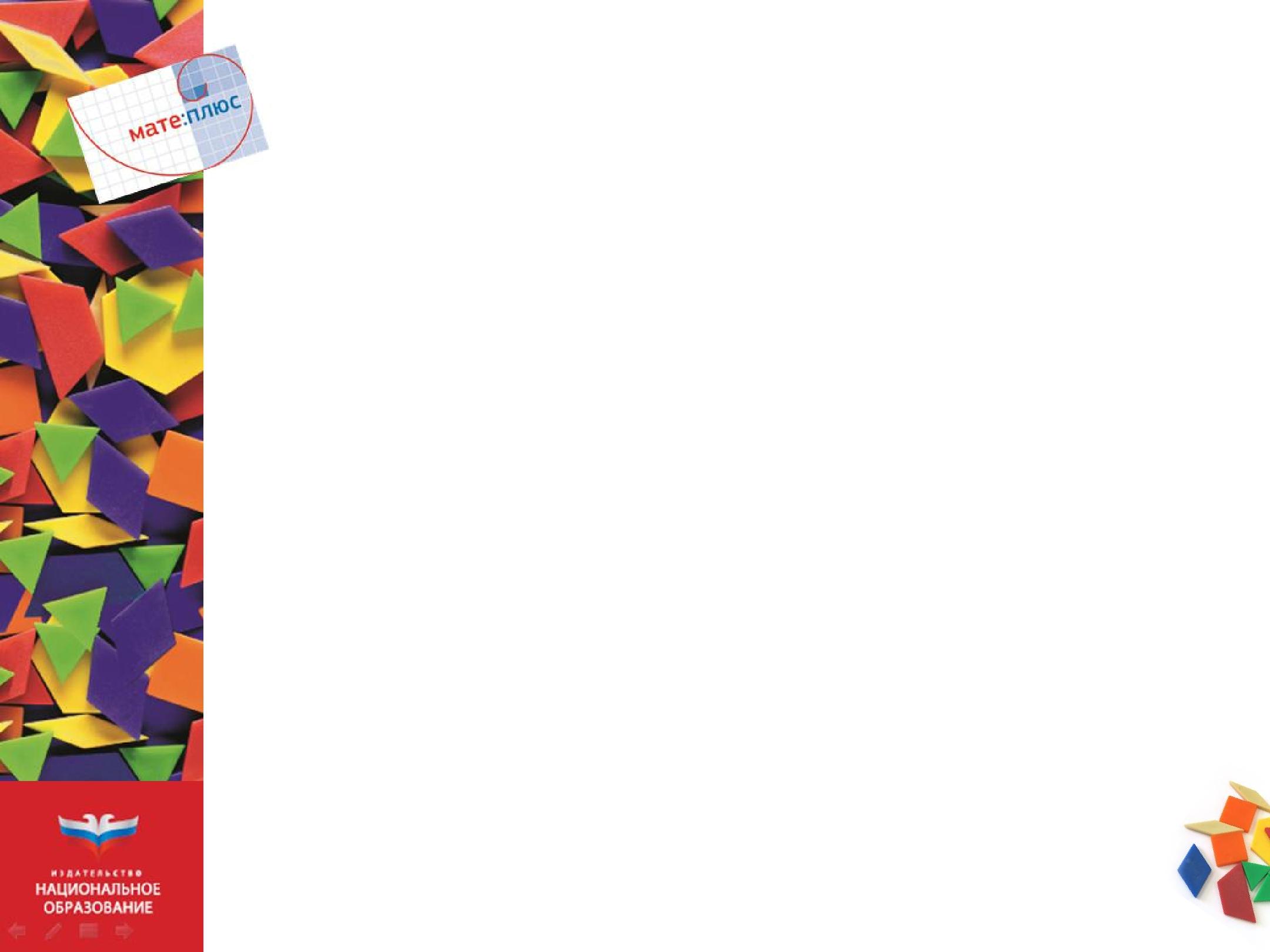 Материалы для педагога
МЕТОДИЧЕСКИЕ РЕКОМЕНДАЦИИ	КАРТОЧКИ С ЗАДАНИЯМИ
Методические рекомендации

Рекомендации по развитию  математических способностей у  детей, по ведению наблюдений,  а также идеи игр и заданий
на каждый день
Материалы для копирования (CD)
Карточки для педагогов
24 карточки формата А5
Дополнительные материалы для  распечатки: страницы с заданиями  для детей, бланки для воспитателя
Многочисленные идеи игр и заданий  со всеми материалами из коробки
ТАБЛИЦЫ НАБЛЮДЕНИЙ

Таблицы наблюдений
Лист формата А3 на каждого ребенка

Таблицы для записи наблюдений за  развитием ребенка в возрасте до 5 лет и от  5 лет. По каждому направлению в таблицах
даны ссылки на подходящие развивающие
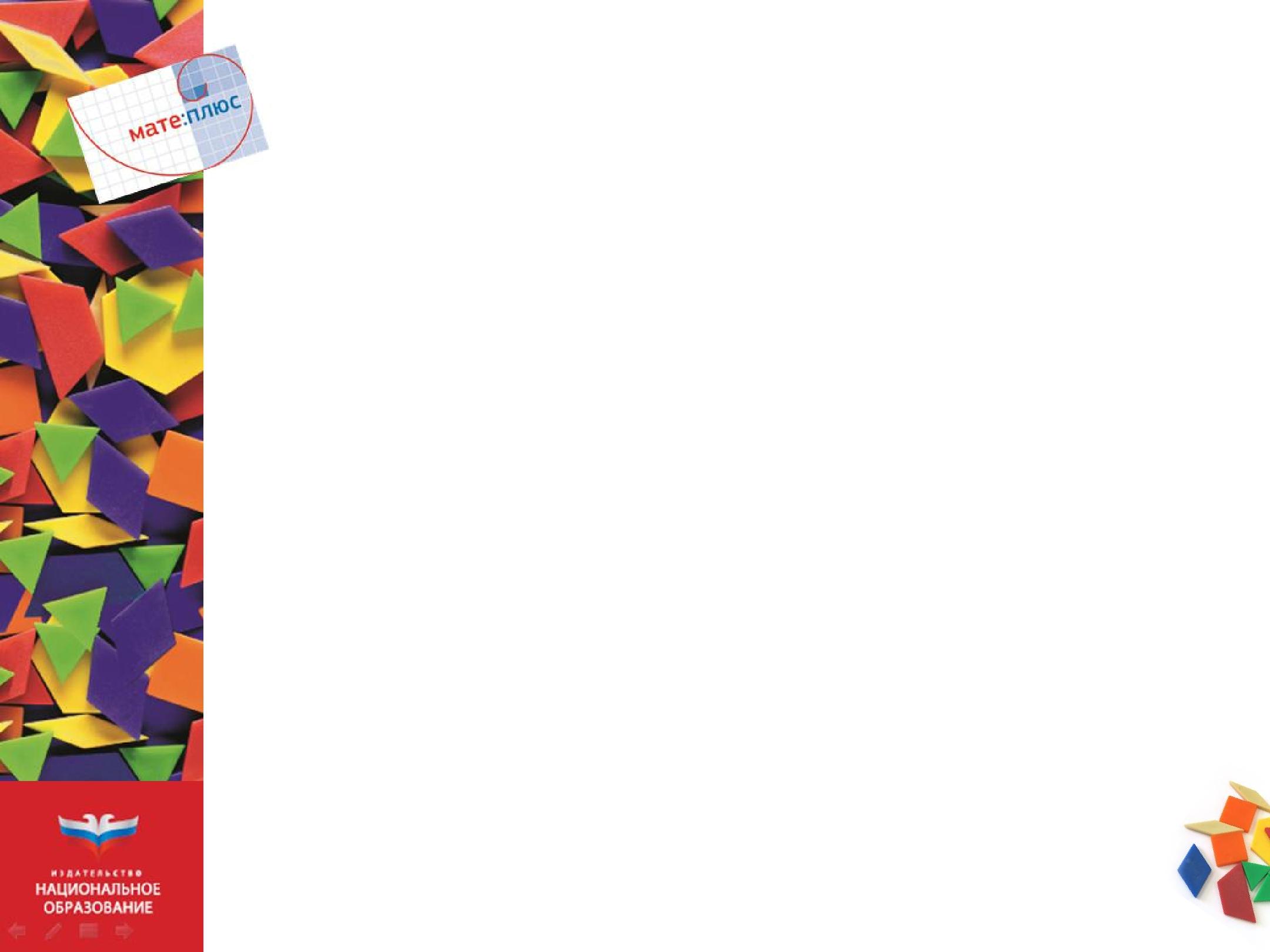 Материалы для детей
РАБОЧИЕ ТЕТРАДИ
ДИАГНОСТИЧЕСКИЕ МАТЕРИАЛЫ
Моя математическая тетрадь
Диагностические материалы
Тетрадь 1 для детей от 4 до 5 лет
Тетрадь 2 для детей от 5 до 6 лет
Тетрадь 1 для детей до 5 лет
Тетрадь 2 для детей старше 5 лет
КАРТОЧКИ С ОПИСАНИЯМИ ИГР

Карточки для детей
55 карточек формата А6

Иллюстрированные описания игр  с материалами из коробки
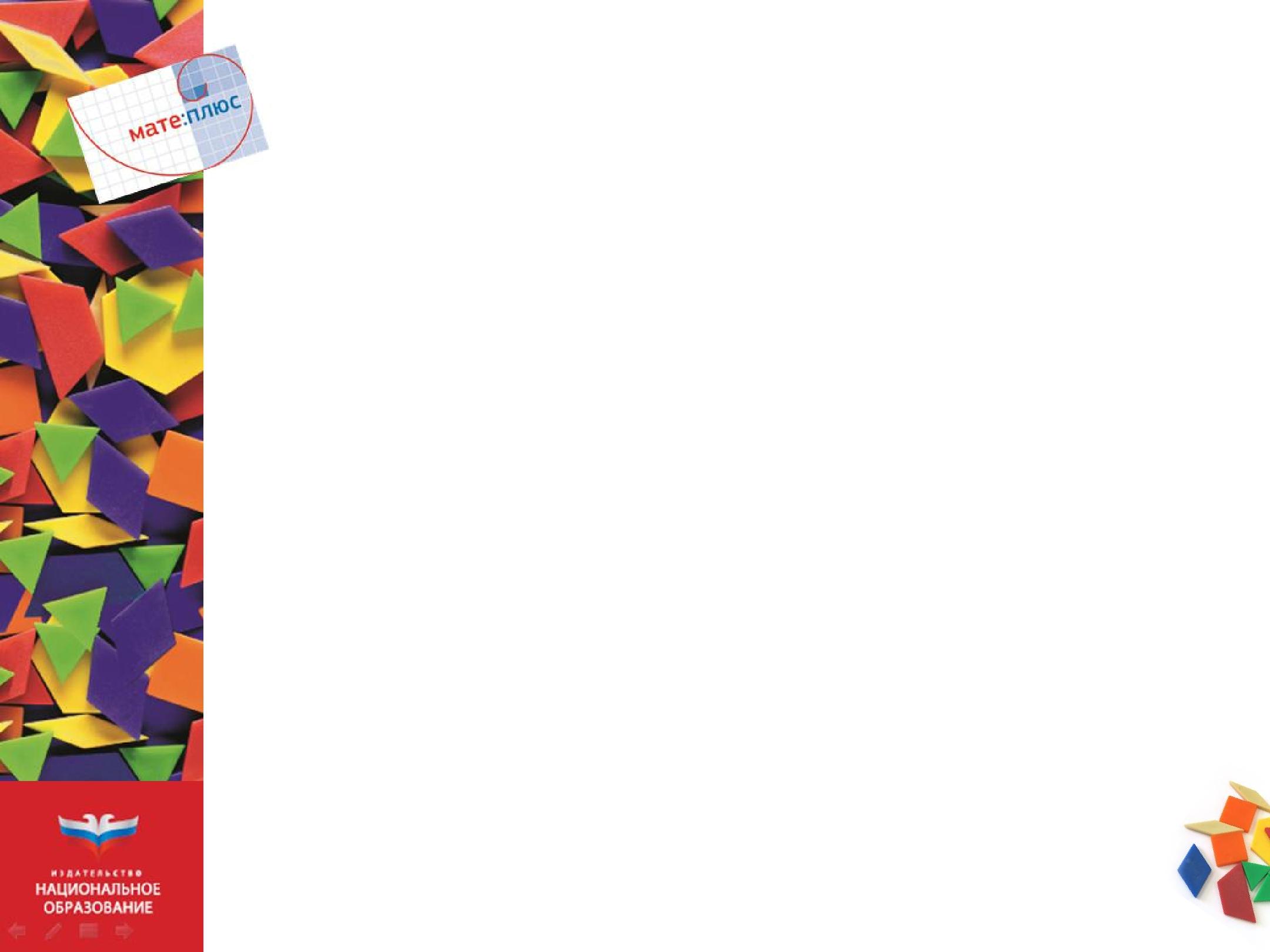 Медведи
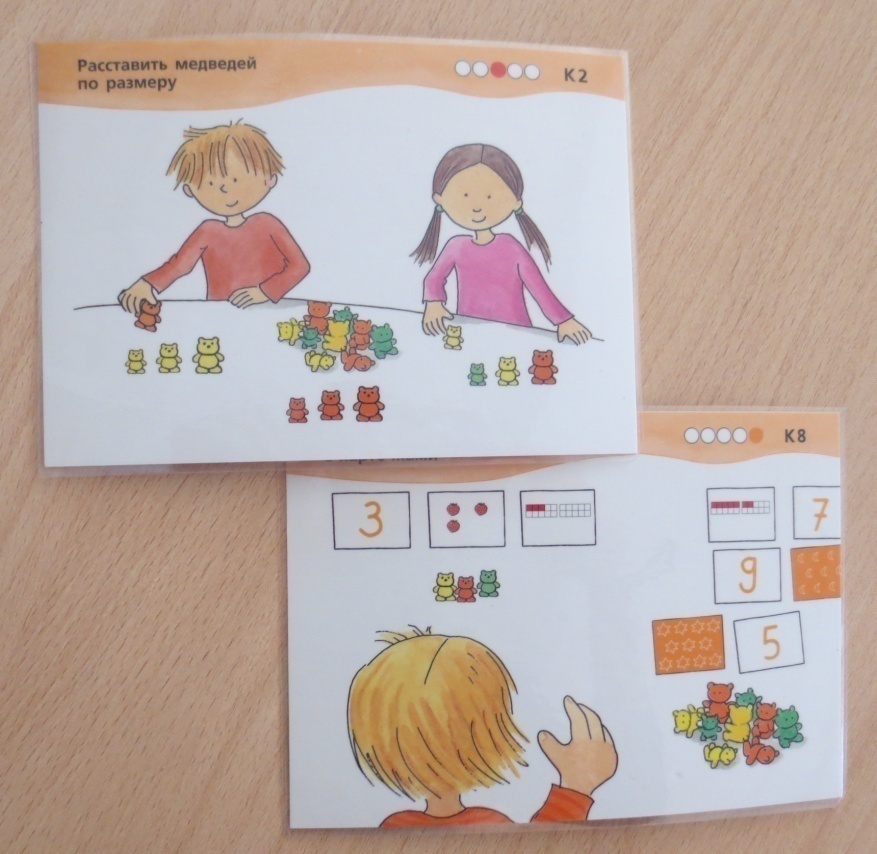 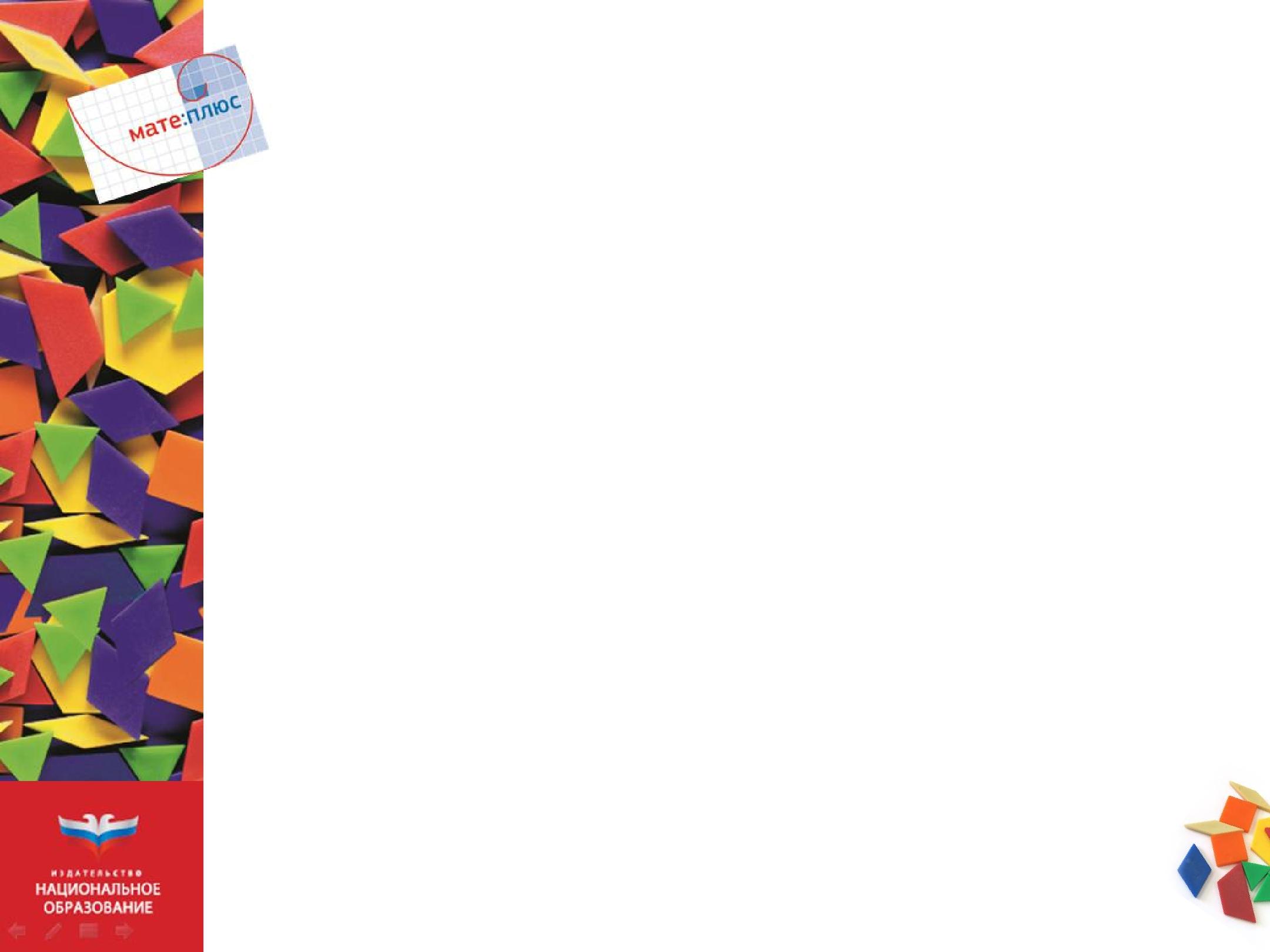 Игровые карточки для детей
Подставки 
для карточек
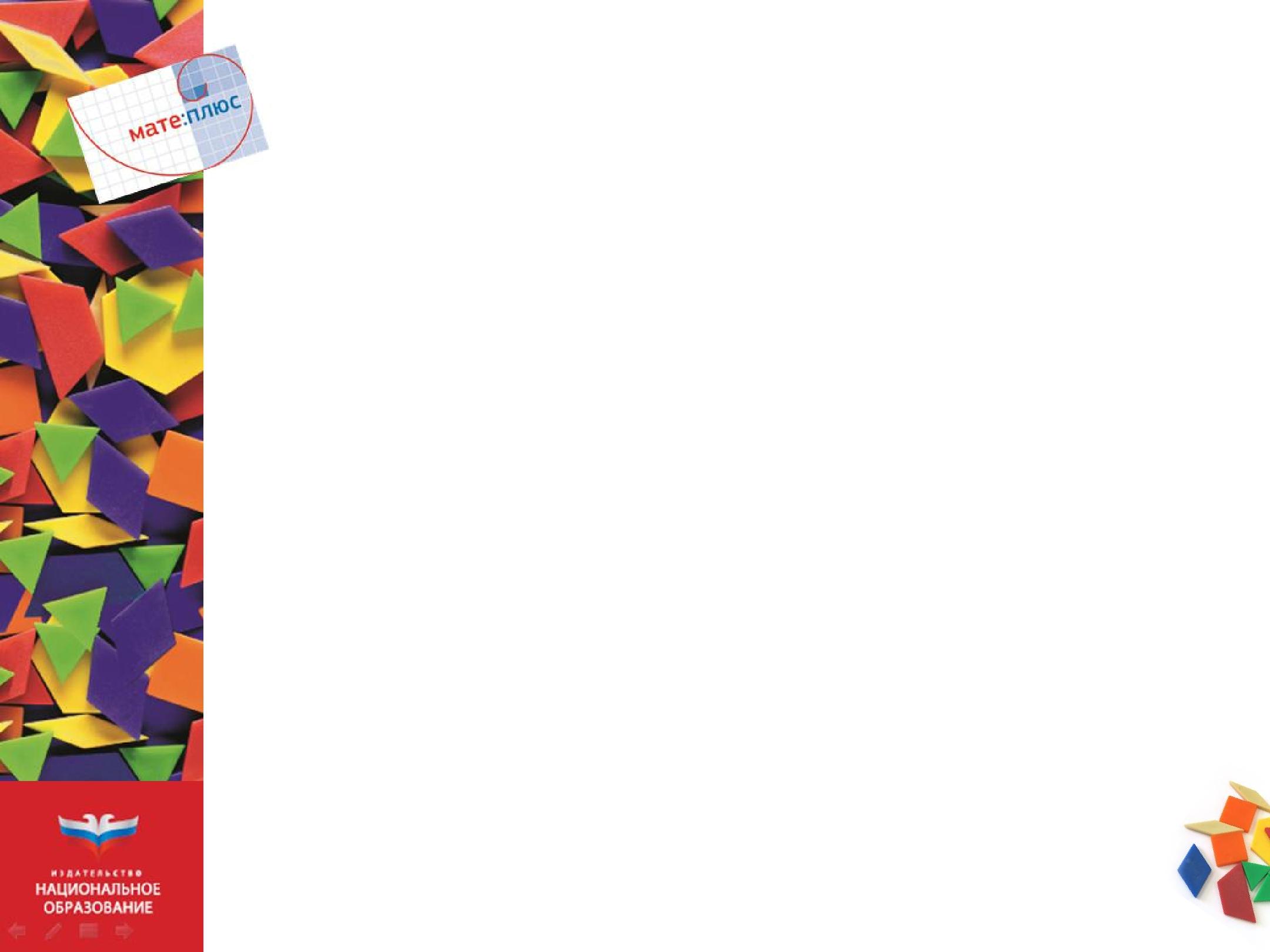 Геометрические фигуры
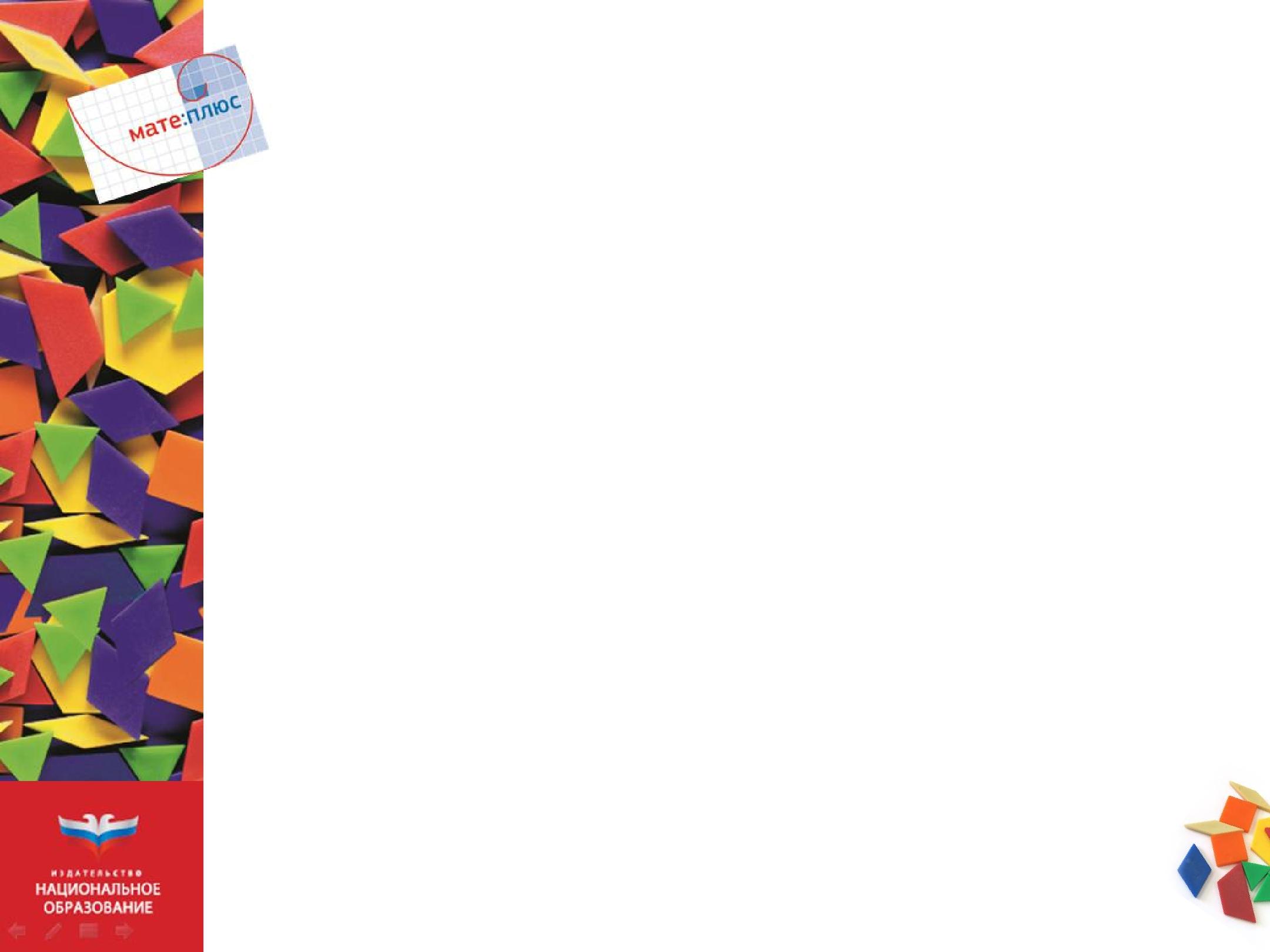 Табло с разметкой из 20 кубиков
Коробка с шариками для разложения числа
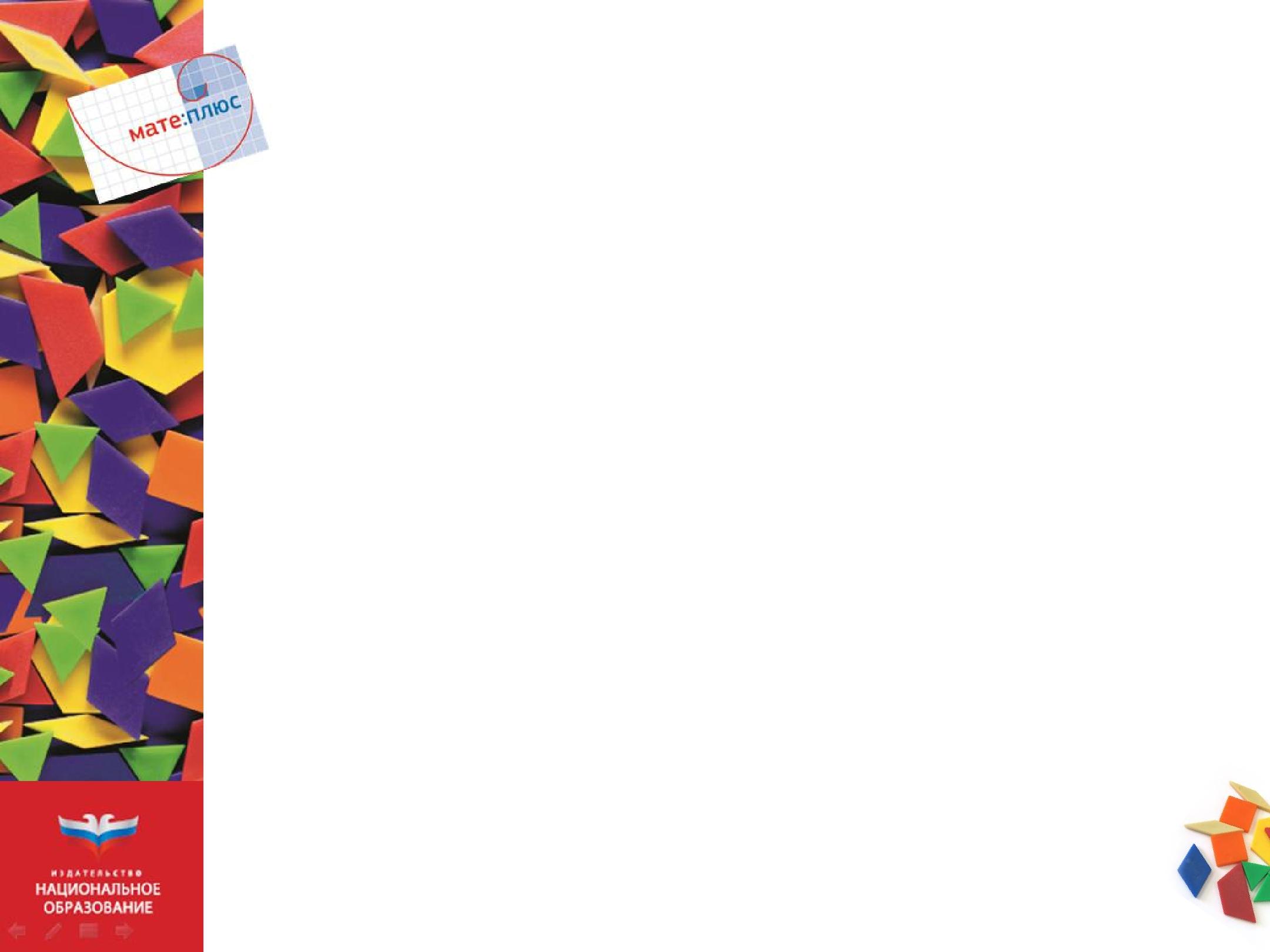 Кубики для строительства
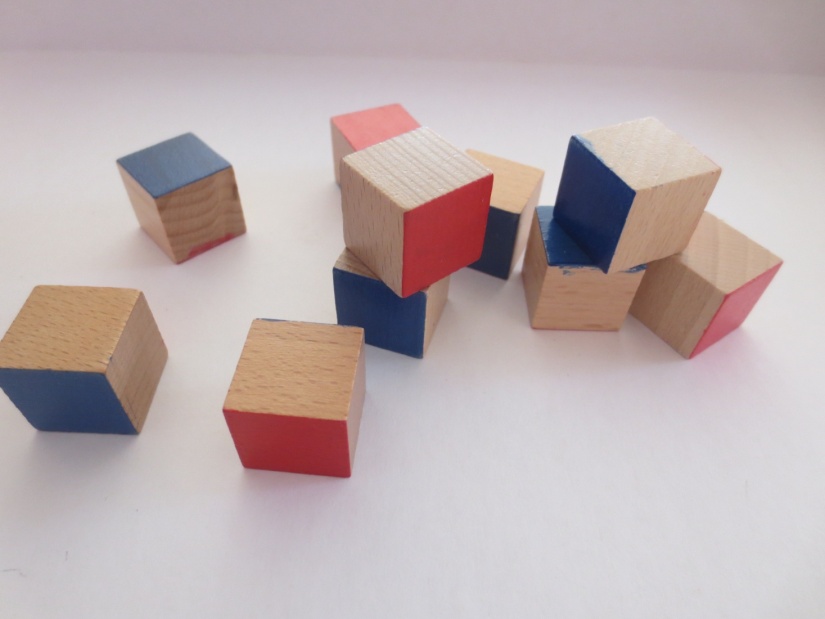 Мозаичные кубики
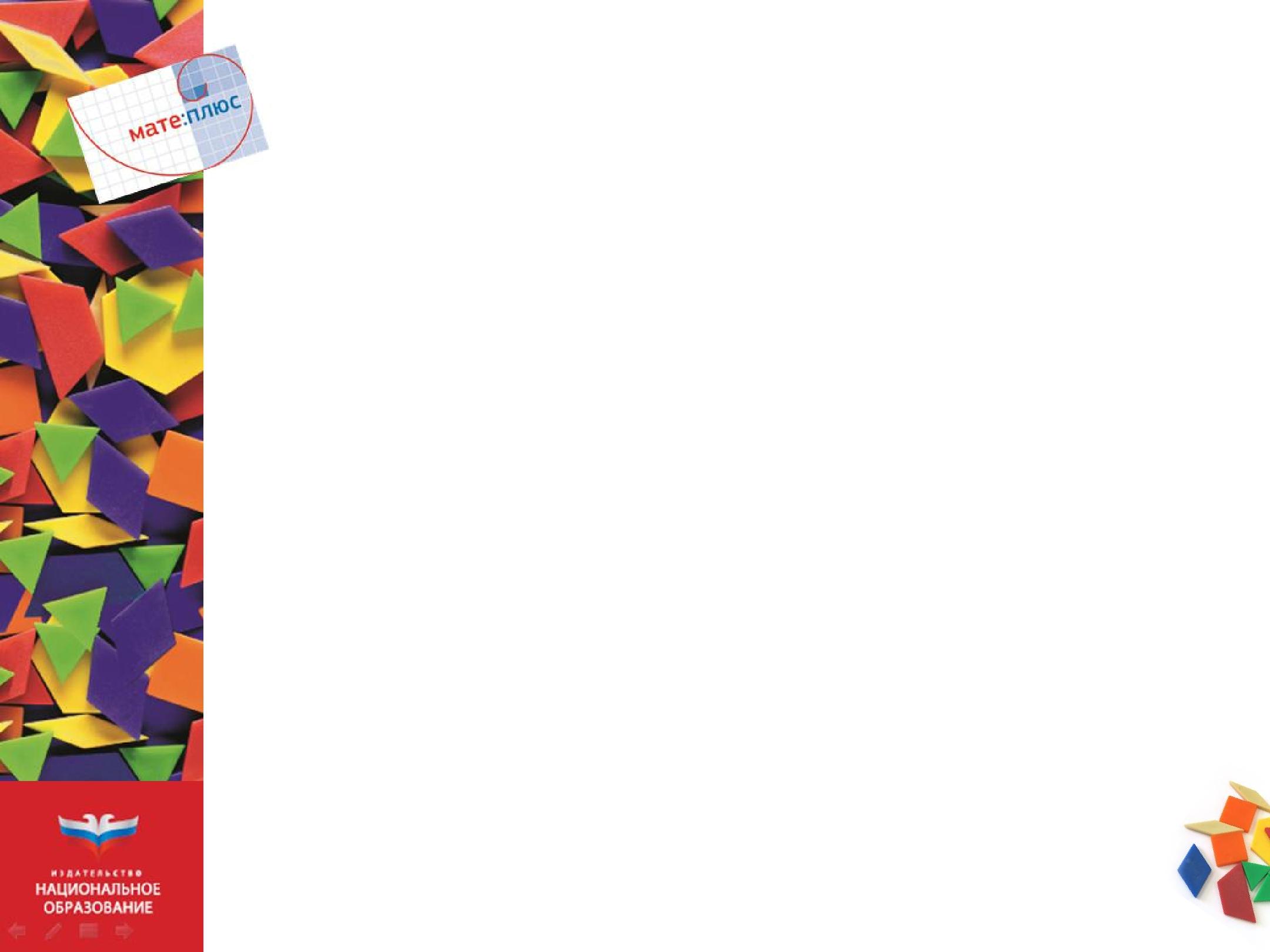 Игральные кубики
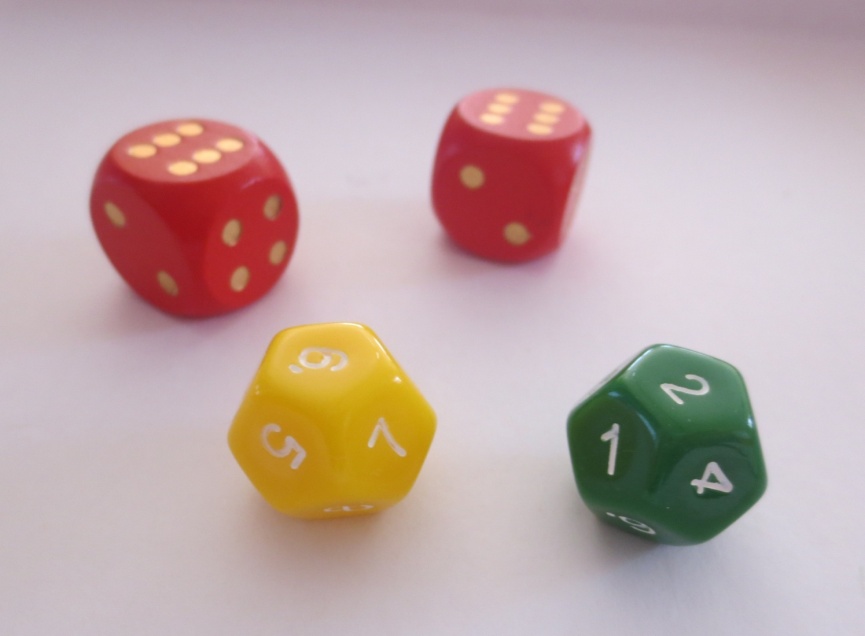 Игровое поле
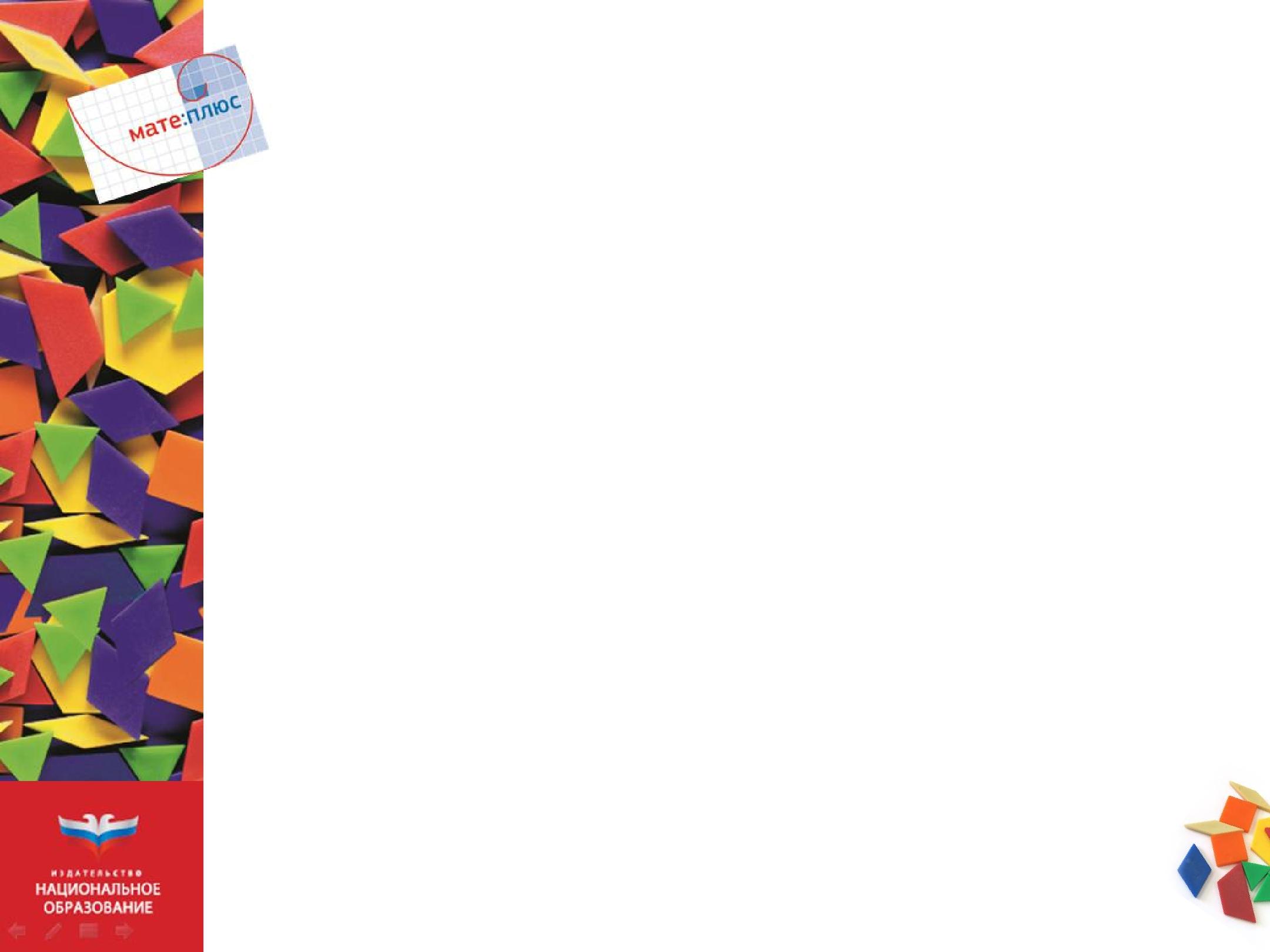 Сюжетное игровое поле
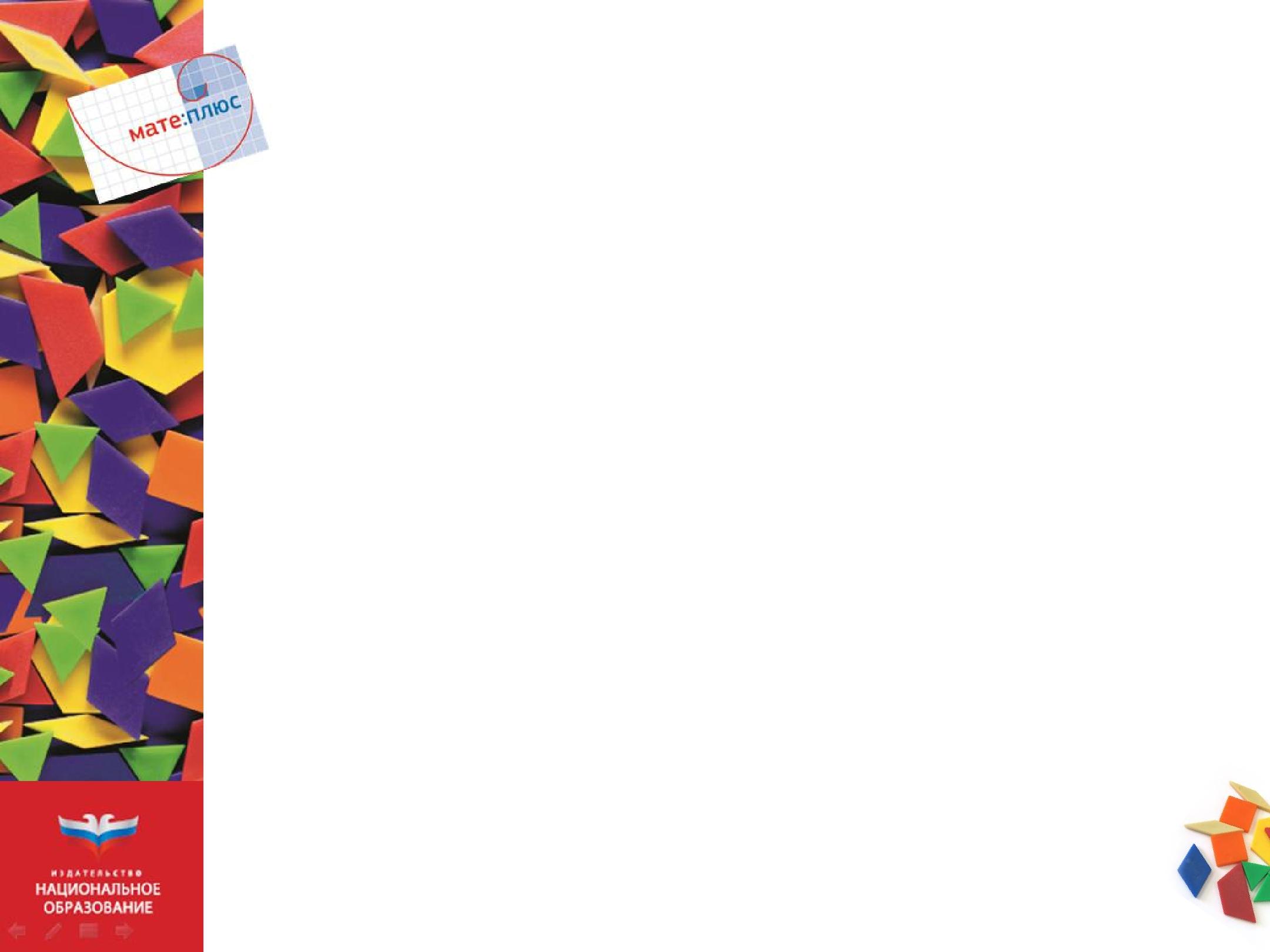 Волчок
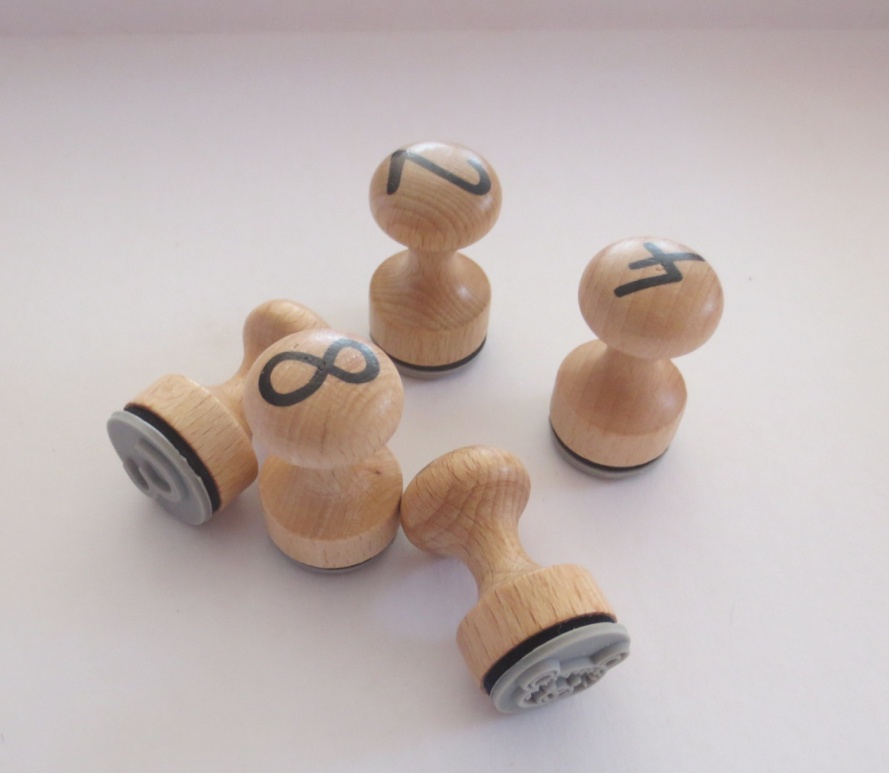 Цифровые штампыШтамп-картинка
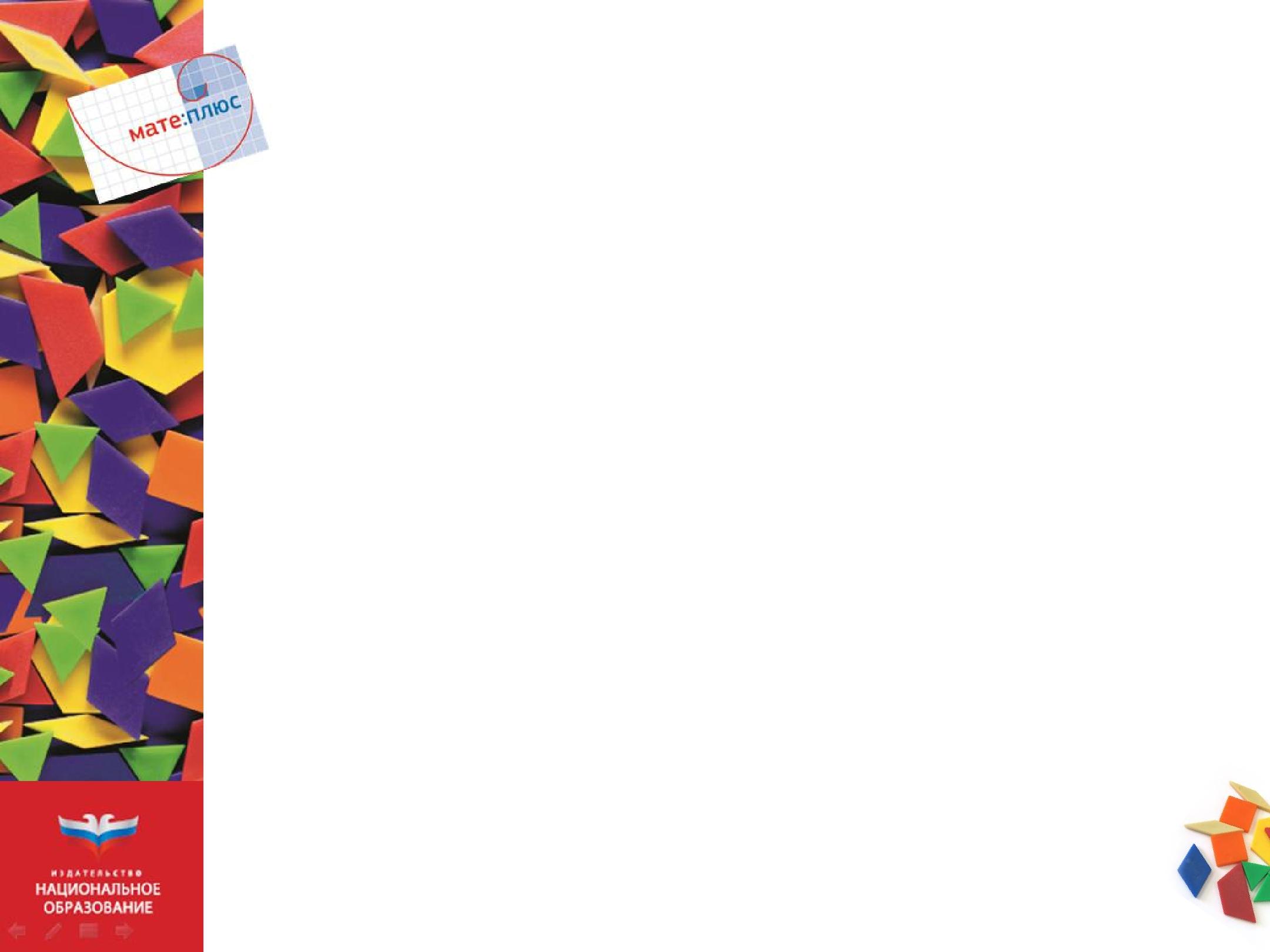 Зеркало
Мешочек для тактильных игр
Линейка-трафарет
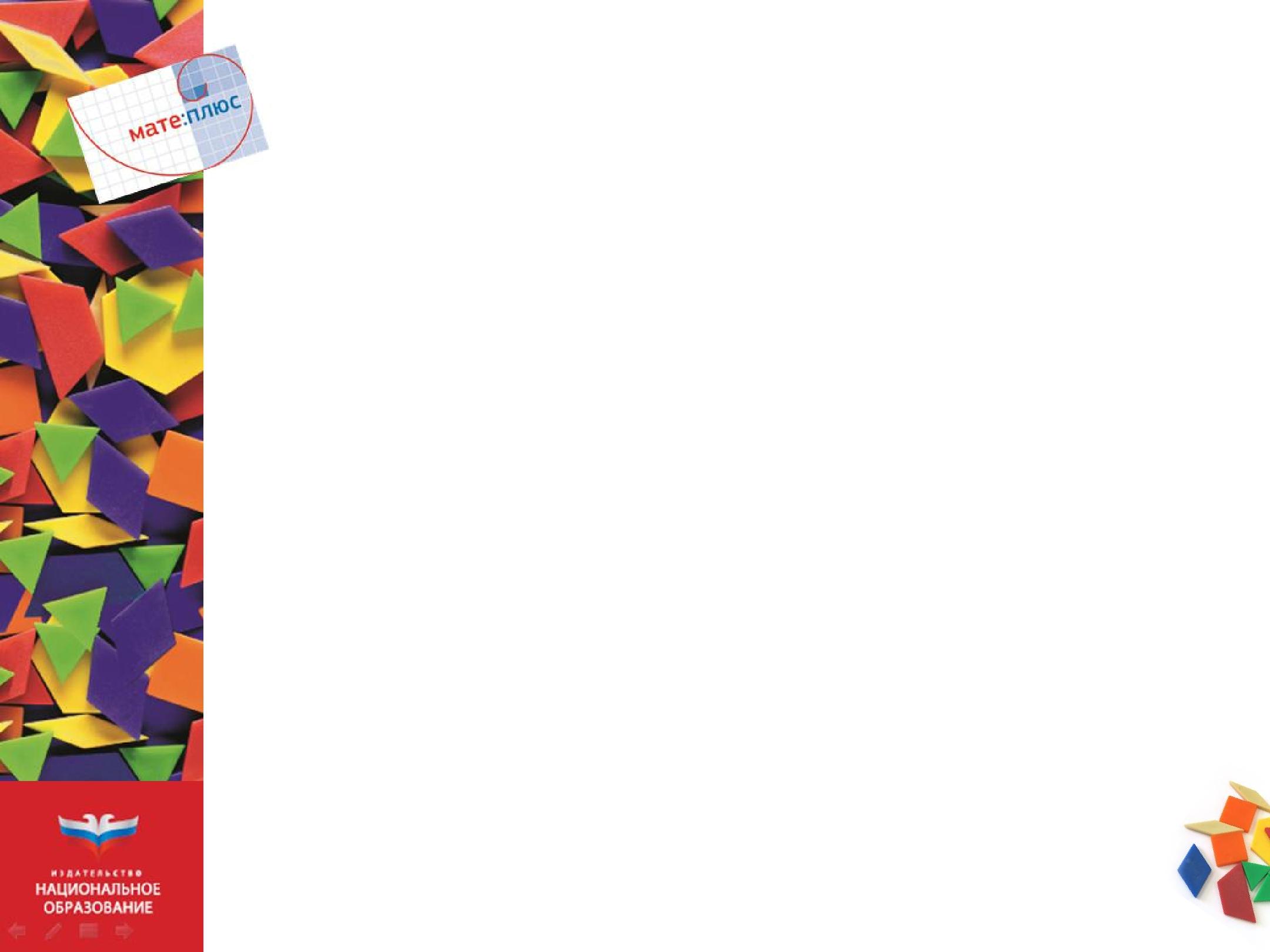 Фишки и тубы для фишек
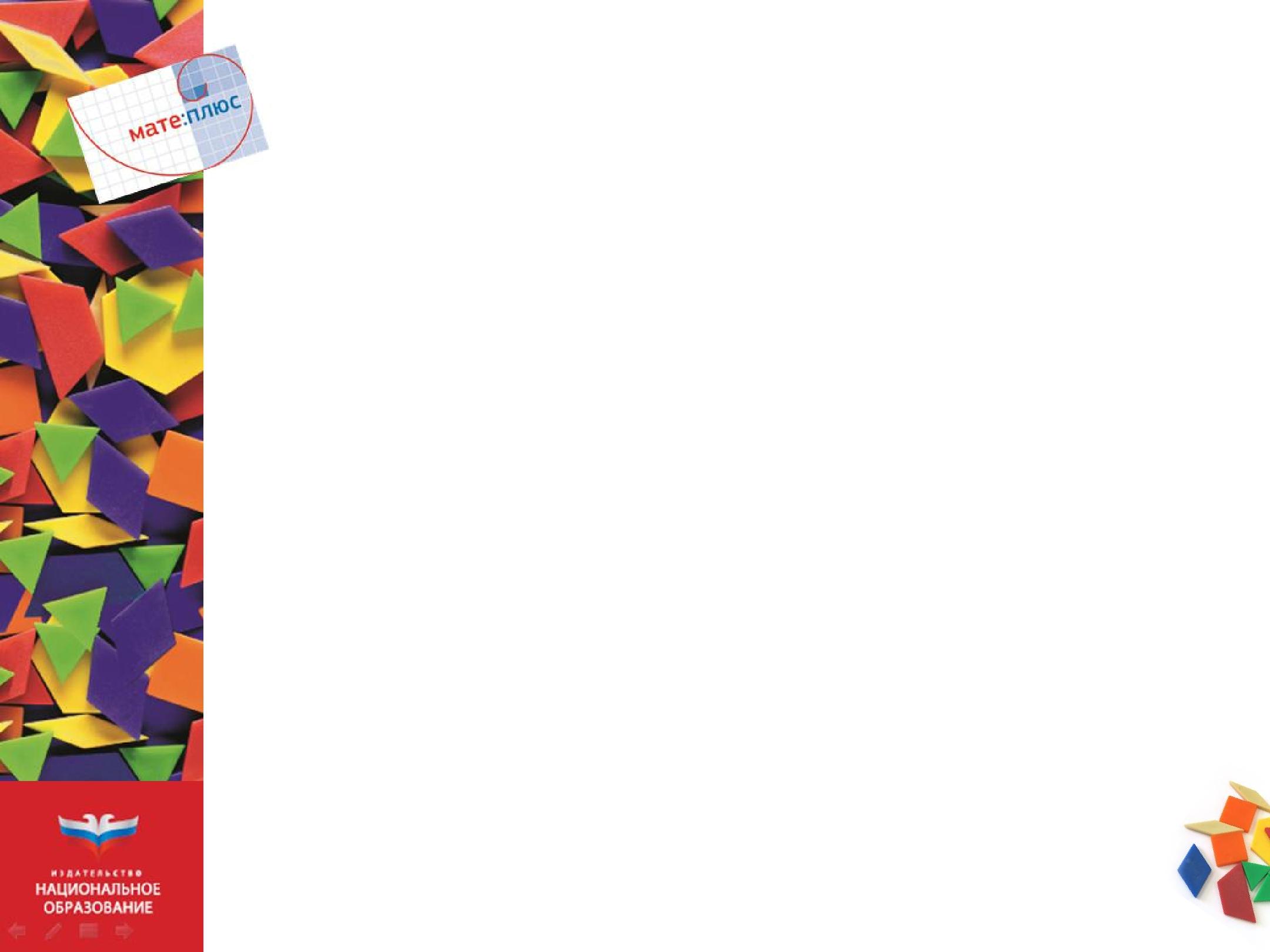 Концепция развития математического образования в МДОУ «Гаевский детский сад» «Математика вокруг нас»
Цель: создание условий для повышения качества математического образования детей дошкольного возраста.
Задачи: 
1.     Модернизация содержания учебных программ математического образования (связь с реальной жизнью, преемственность математического образования в дошкольном и начальном образовании).
2.     Совершенствование профессиональной компетентности педагогов в использовании современных образовательных технологий математического образования (информационно-коммуникативные технологии, здоровьесберегающие технологии, проблемно-игровые технологии, познавательно-исследовательская деятельность, технология создания развивающей среды, социоигровые технологии и др.) в соответствии с Профессиональным стандартом «Педагог» и ФГОС ДО.
3.     Внедрение в практику работы ДОУ новых форм, средств и методов организации математического развития детей.
4.     Обеспечение наличия предметно-пространственной и информационной среды для математического образования дошкольников.
5.     Формирование пакета диагностического инструментария оценки качества математического образования.
6.     Обеспечение партнерского взаимодействия с семьями воспитанников по вопросам математического развития детей дошкольного возраста.
7.     Обеспечение достаточного уровня базовых знаний для каждого обучающегося, формирование у участников образовательных отношений установки «нет неспособных к математике детей».
8.     Развитие познавательной и творческой активности воспитанников ДОУ.
9.     Обеспечение воспитанникам, имеющим высокую мотивацию и проявляющим выдающиеся математические способности, всех условий для развития и применения этих способностей.
18
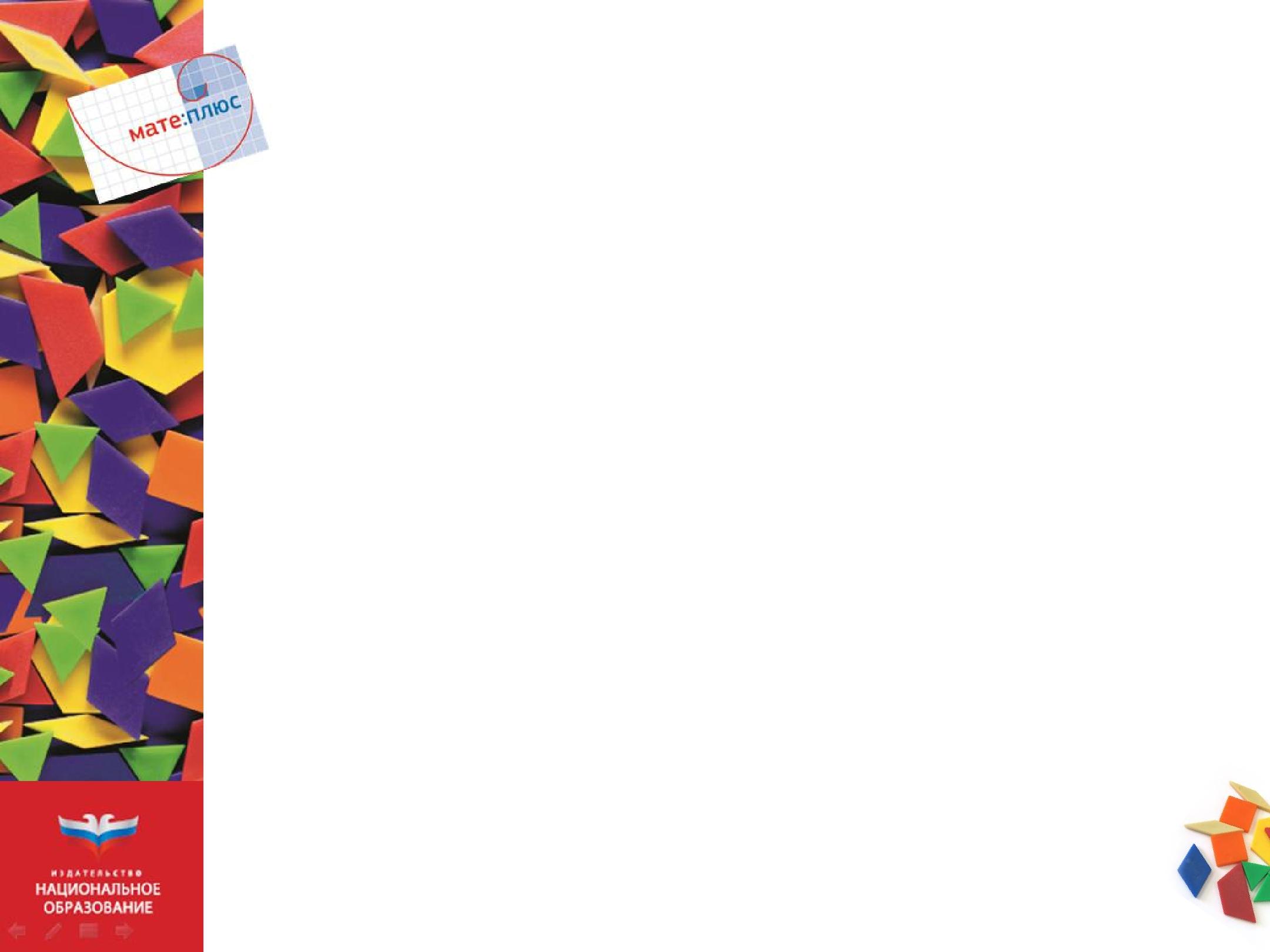 Методическая работа
Консультация для педагогов «Использование эффективных образовательных технологий в математическом образовании дошкольников»
     Консультация «Содержание Центров математики»
    Семинар-практикум «Организация РППС как основной механизм реализации концепции математического развития воспитанников МДОУ «Гаевский детский сад»(Центры математики)»
    Аукцион педагогических идей
     Педагогические советы: «Обеспечение условий для освоения воспитанниками форм деятельности, первичных математических представлений и образов, используемых в жизни»,«Обеспечение преемственности дошкольного и начального общего образования в соответствии с ФГОС ДО и ФГОС начального образования в рамках социального партнёрства как условие достижения качества образования» 
   Разработка конспектов образовательной деятельности, картотек загадок, физкультминуток, считалок и т.п. математического содержания,
     Конкурс для педагогов «Лучший центр по математике»
     Самообразование педагогов.
19
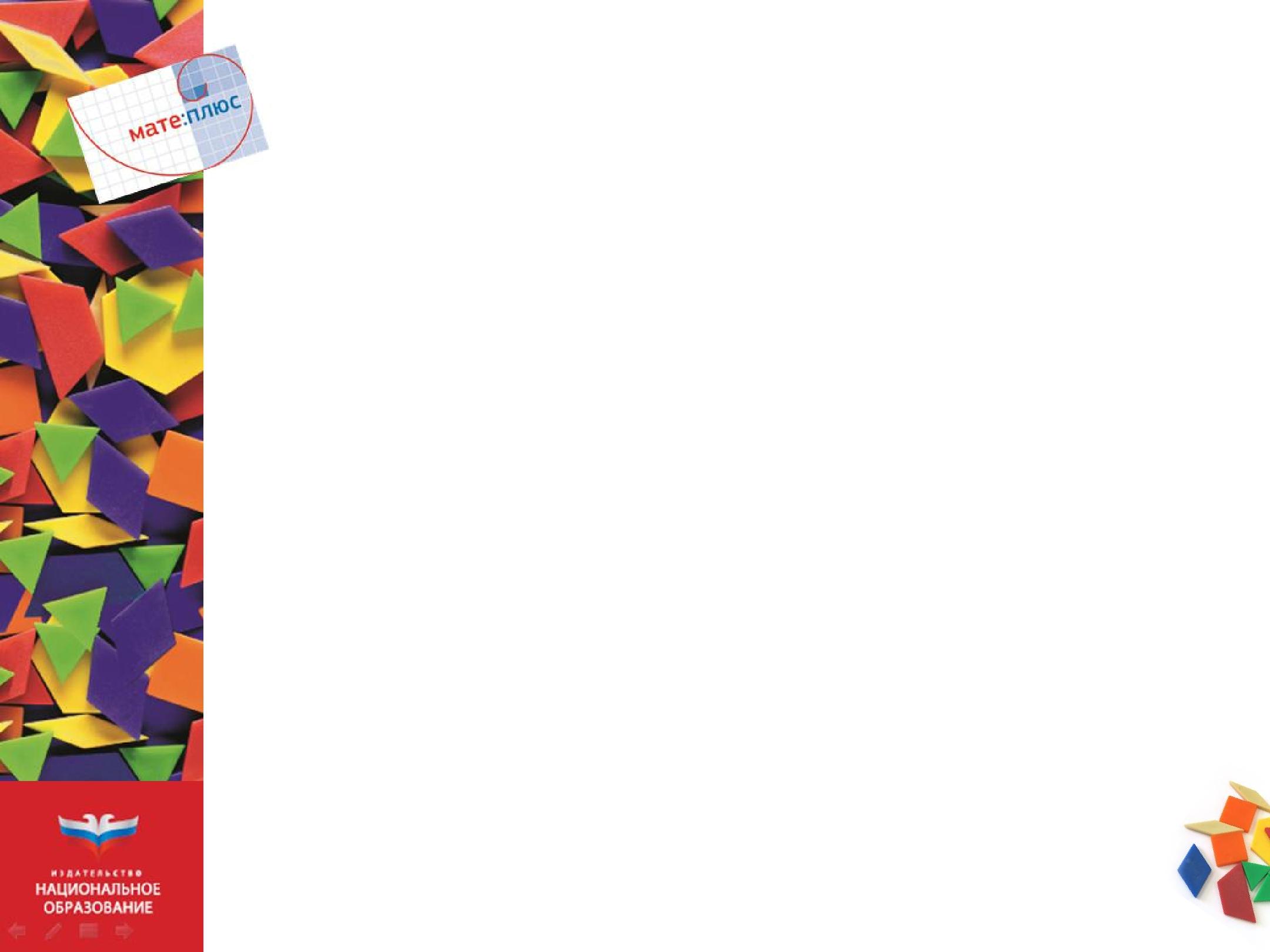 Формы организации образовательной деятельности
образовательное предложение для целой группы детей/занятие 
совместная образовательная деятельность 
образовательная деятельность в ходе режимных моментов 
самостоятельная деятельность в условиях развивающей предметно-пространственной среды
20
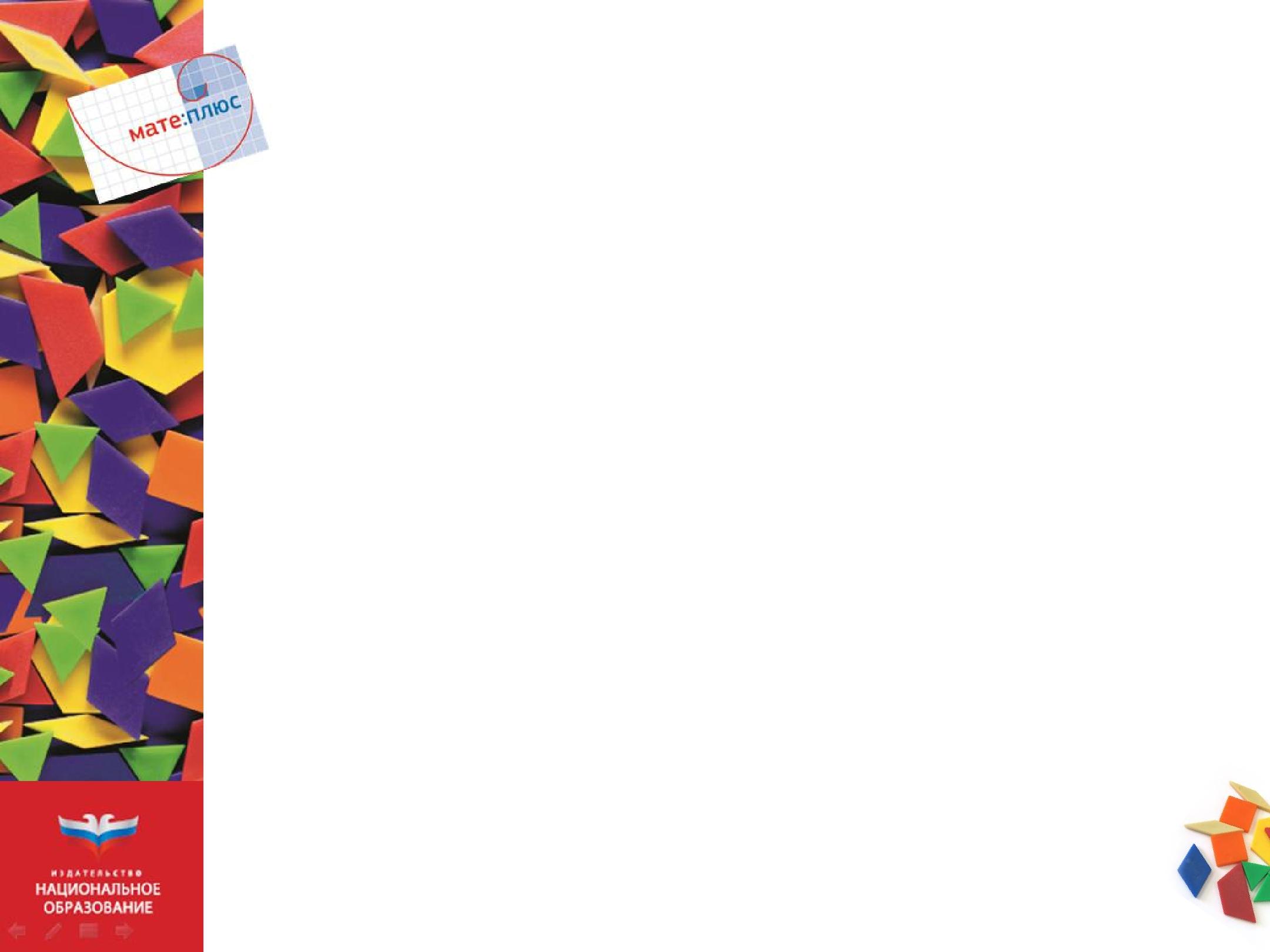 Развивающая среда
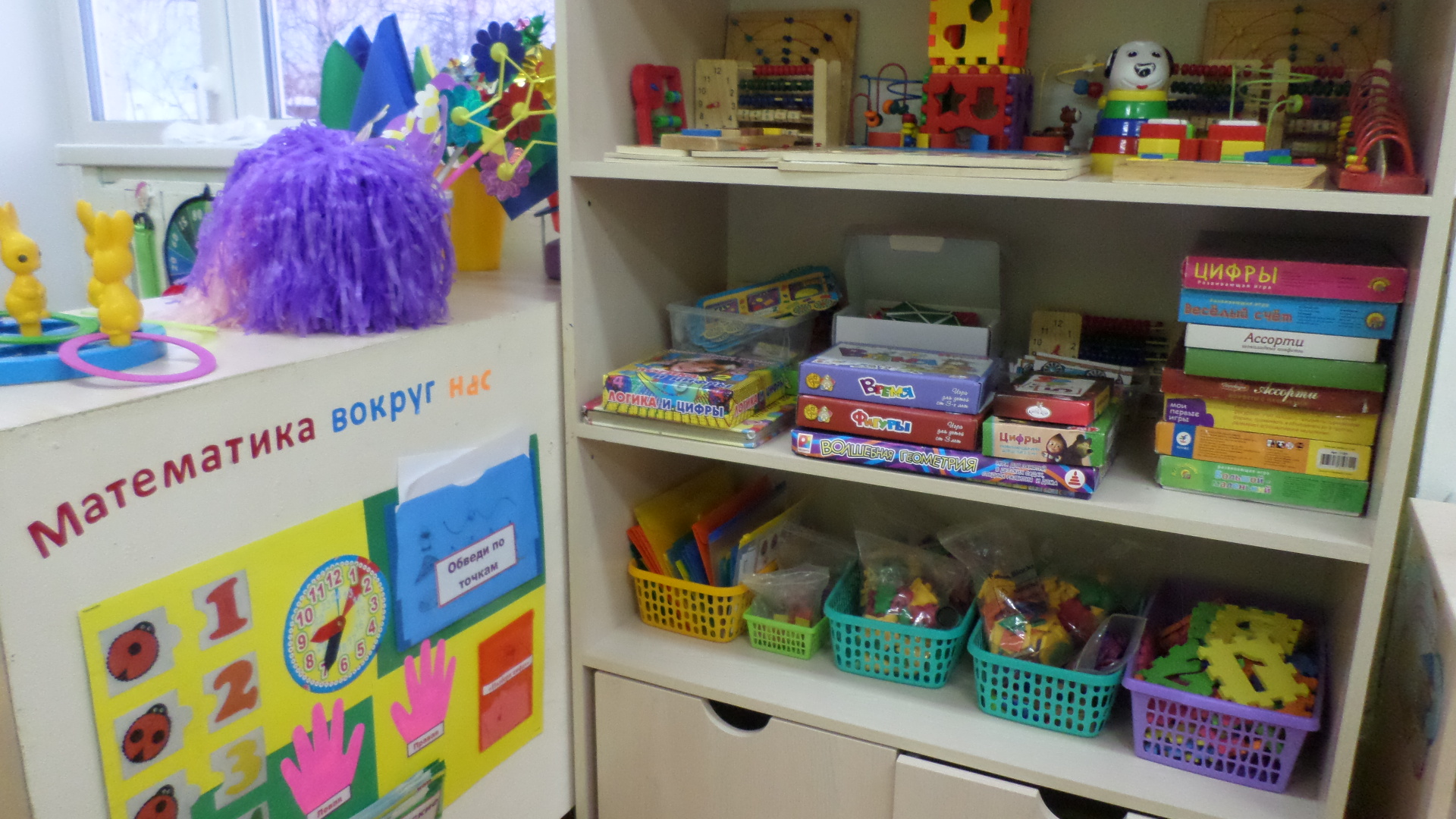 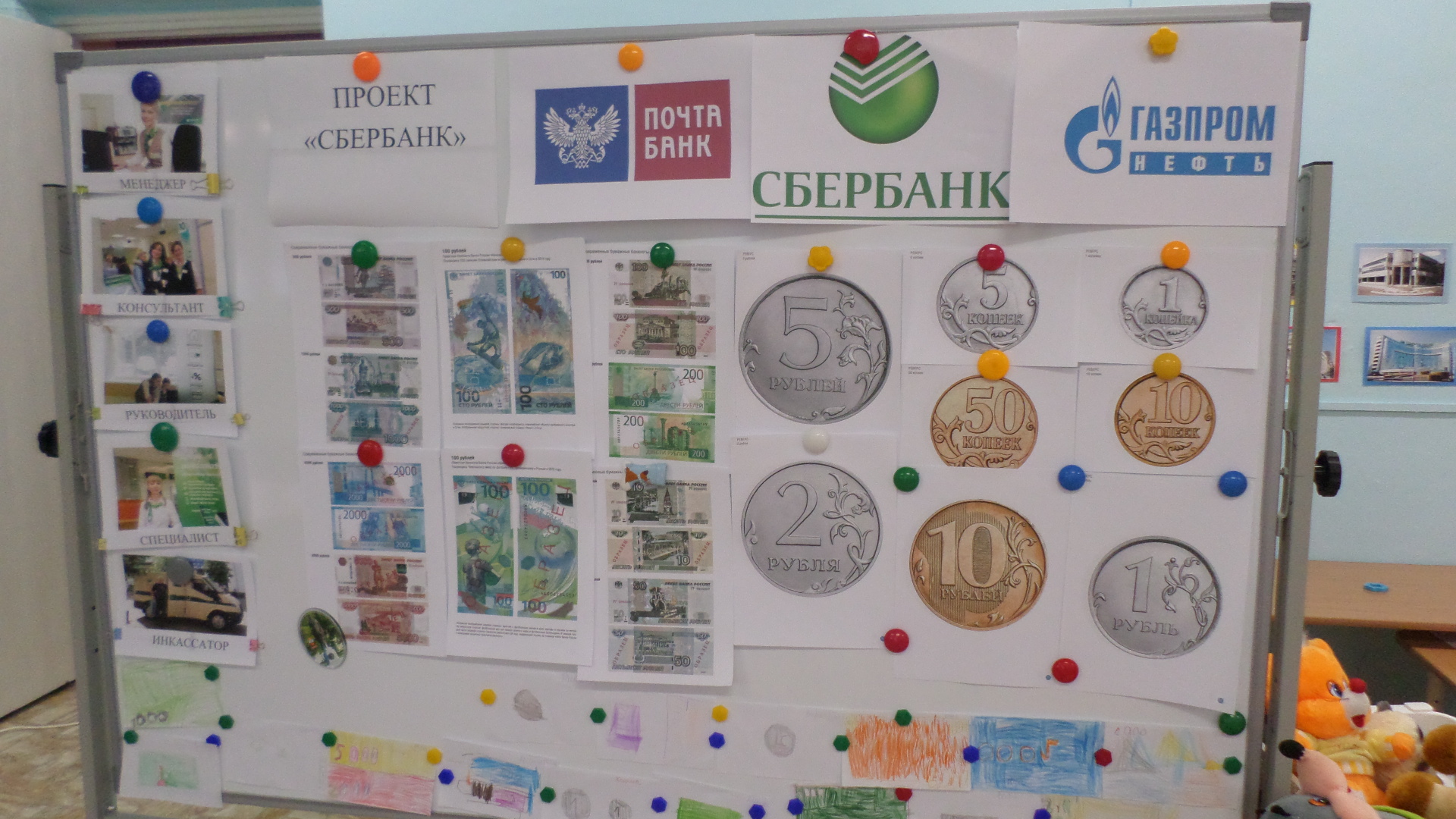 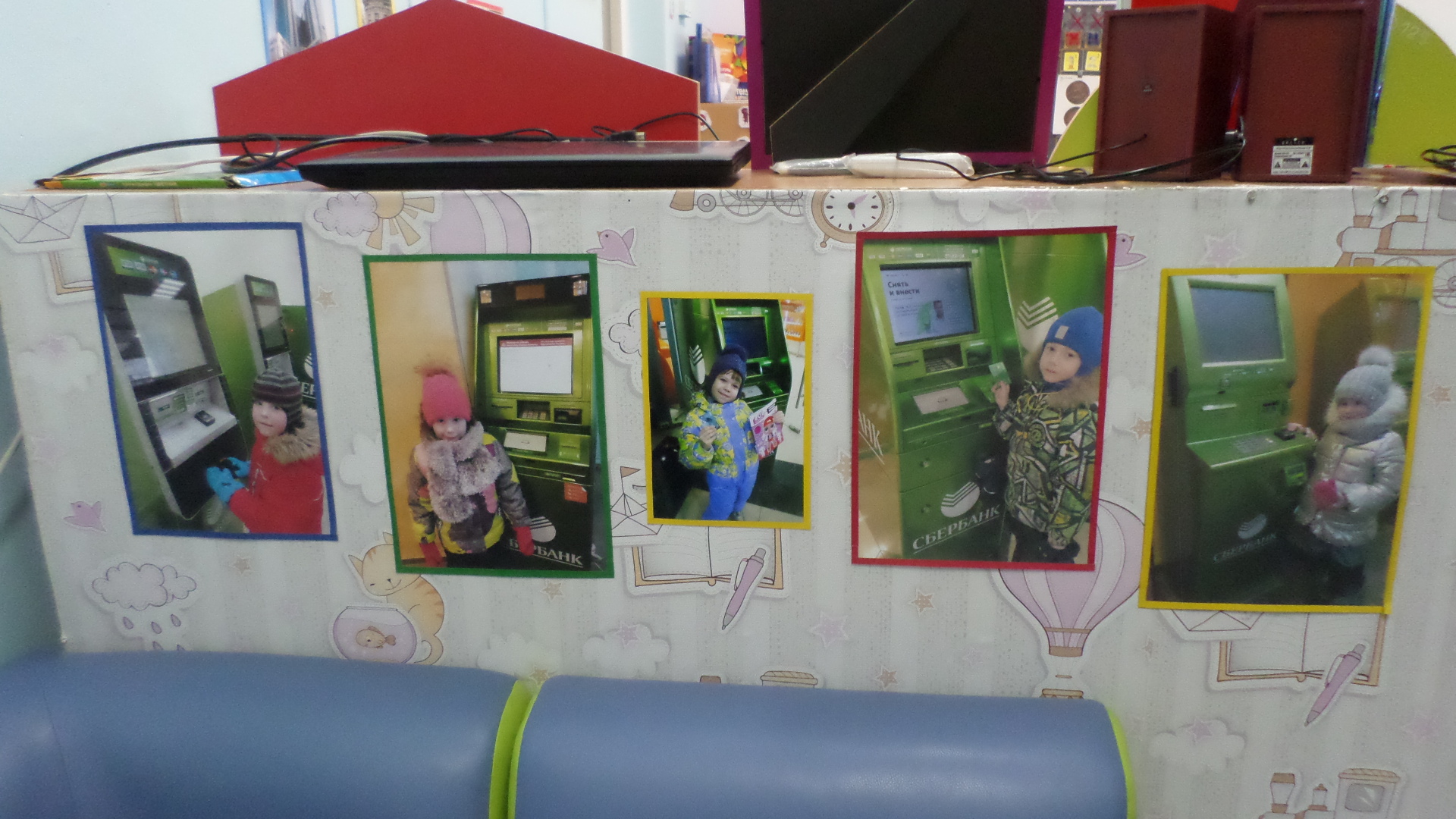 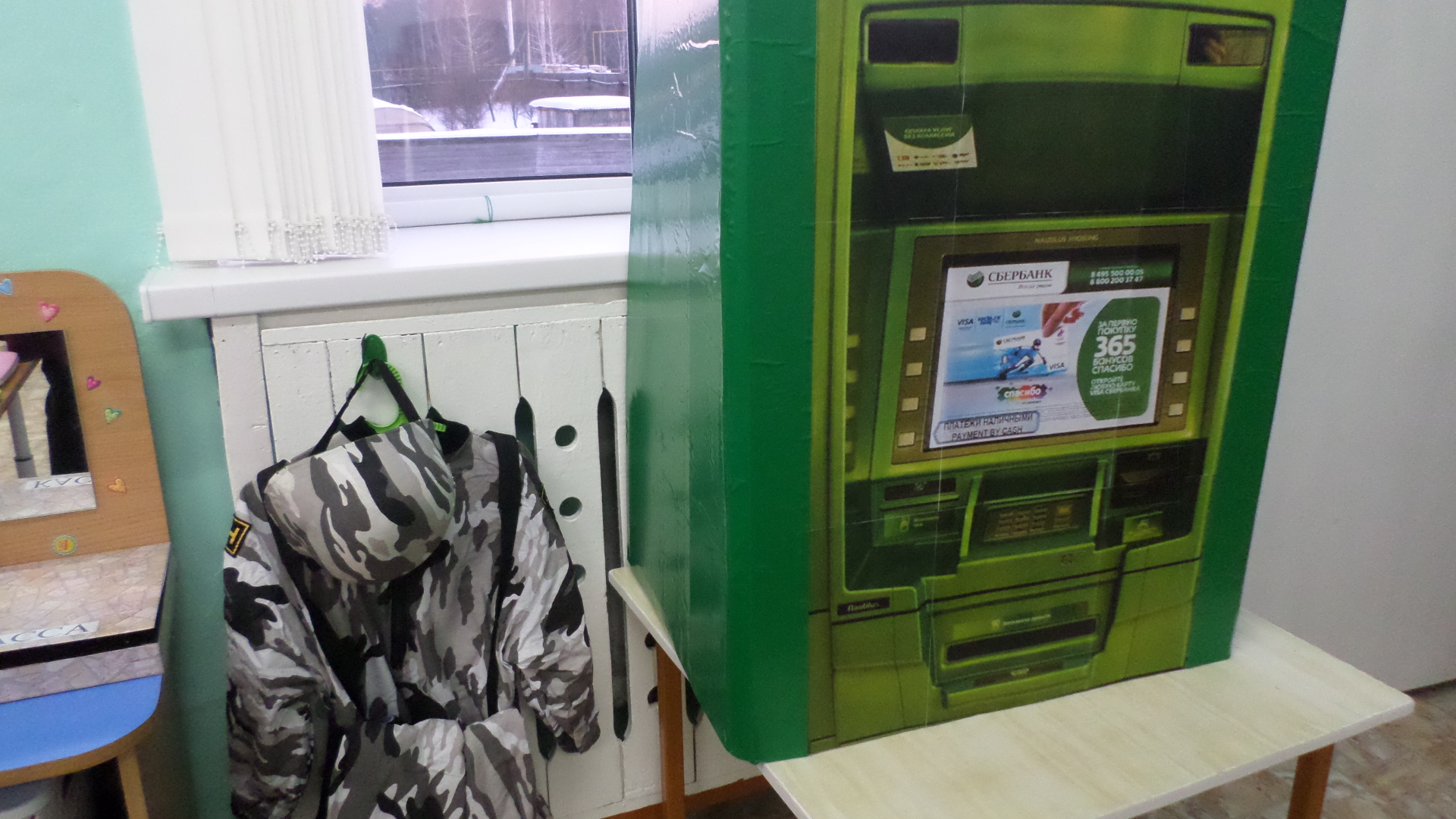 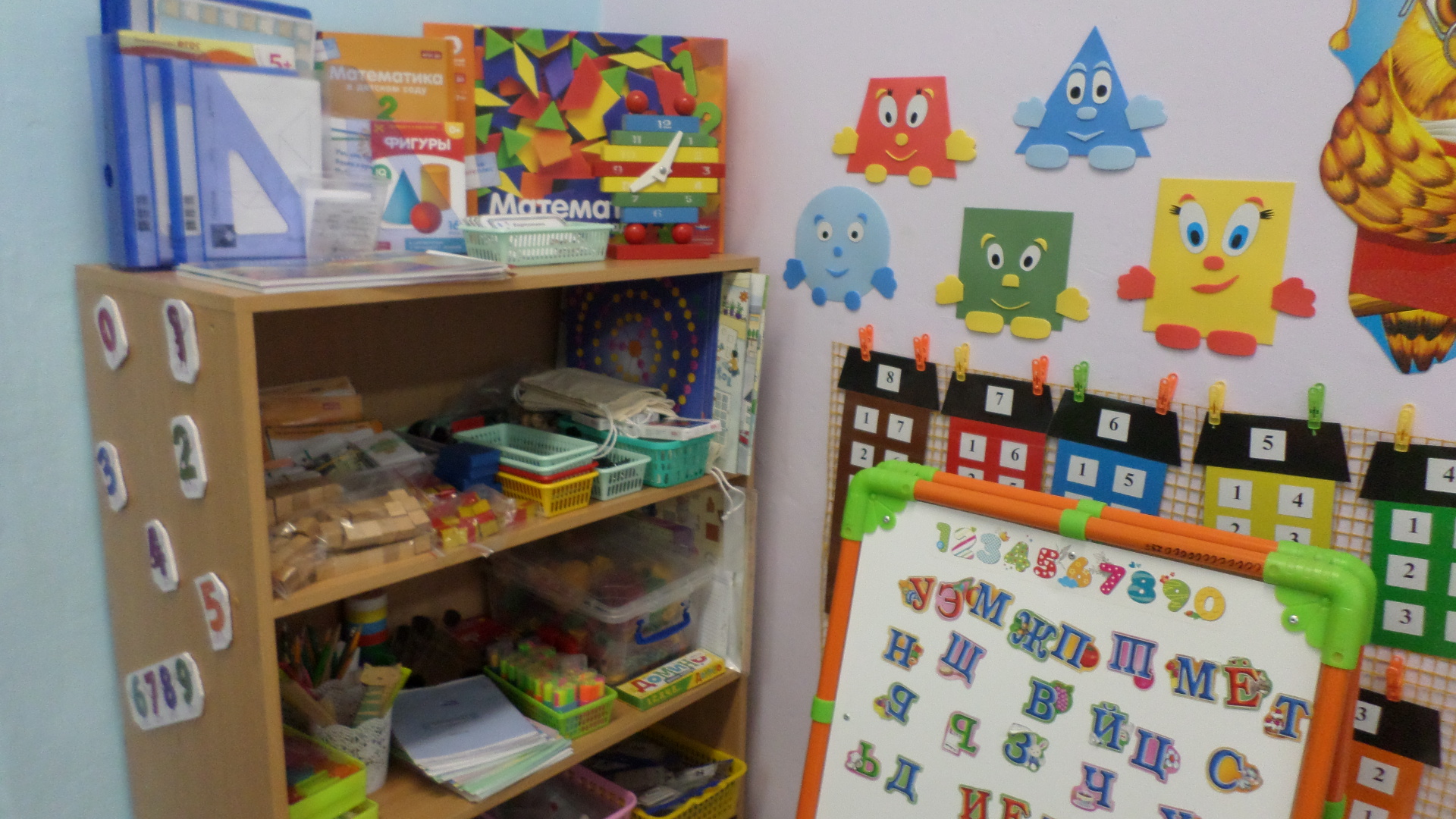 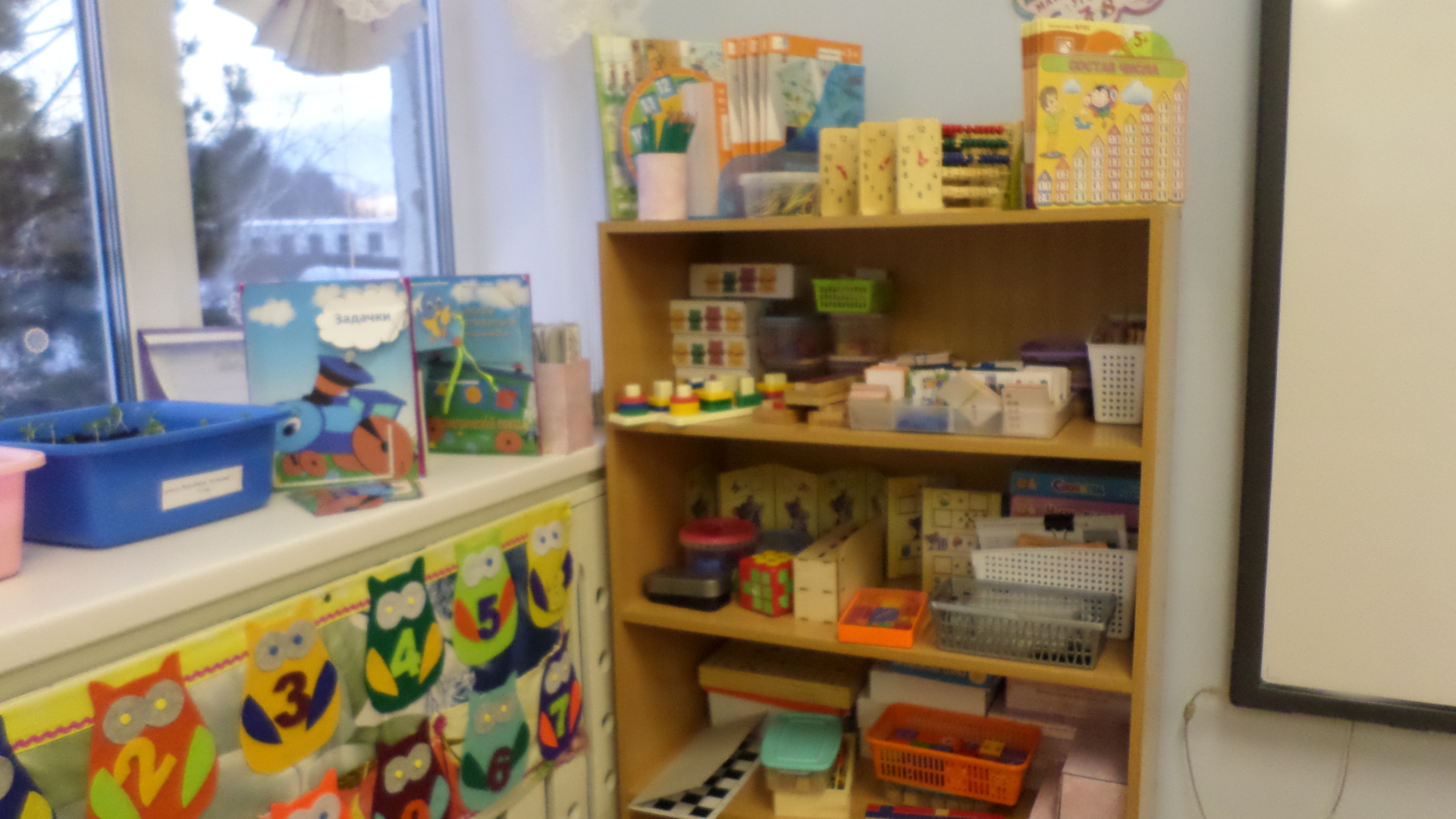 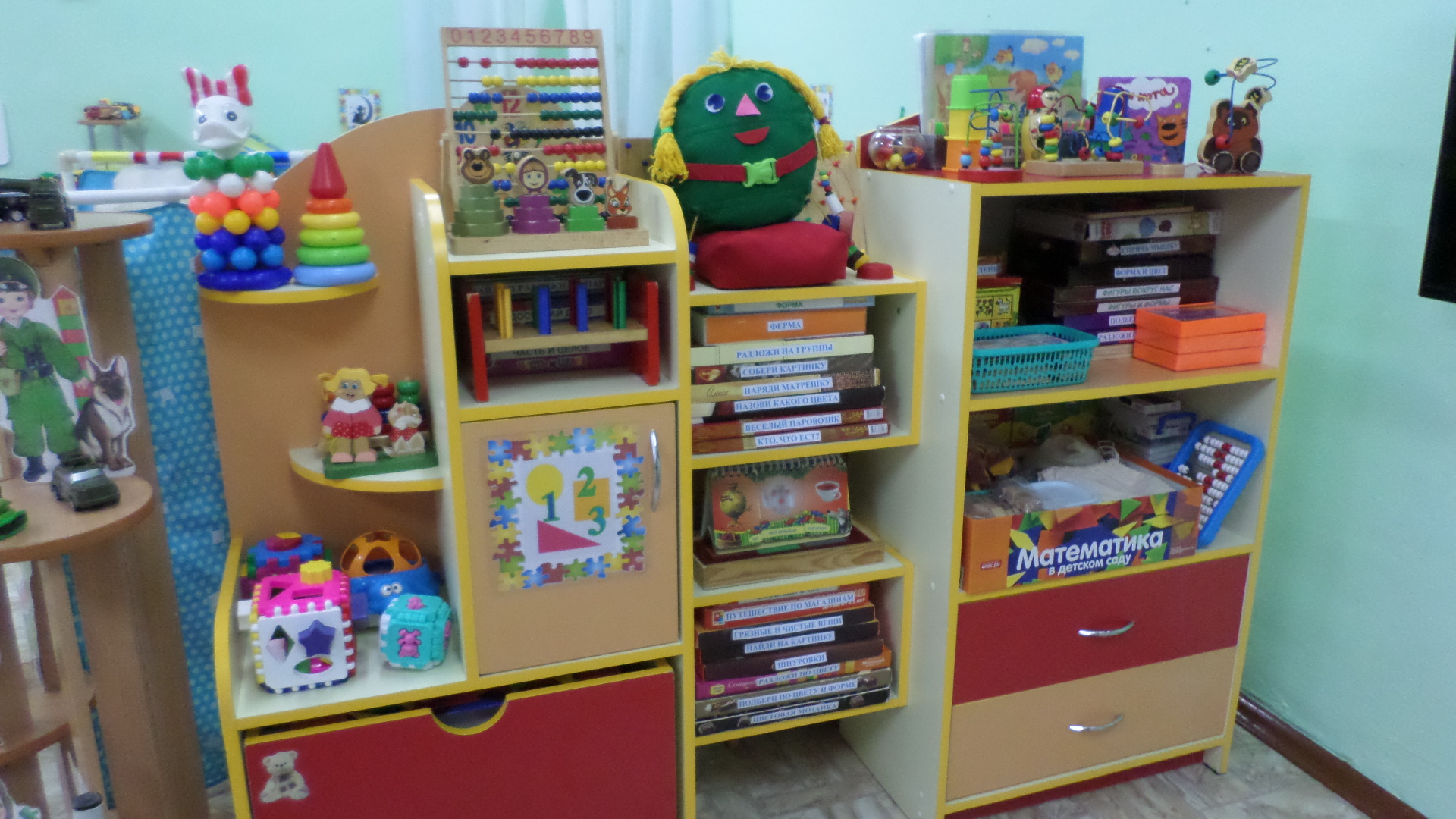 21
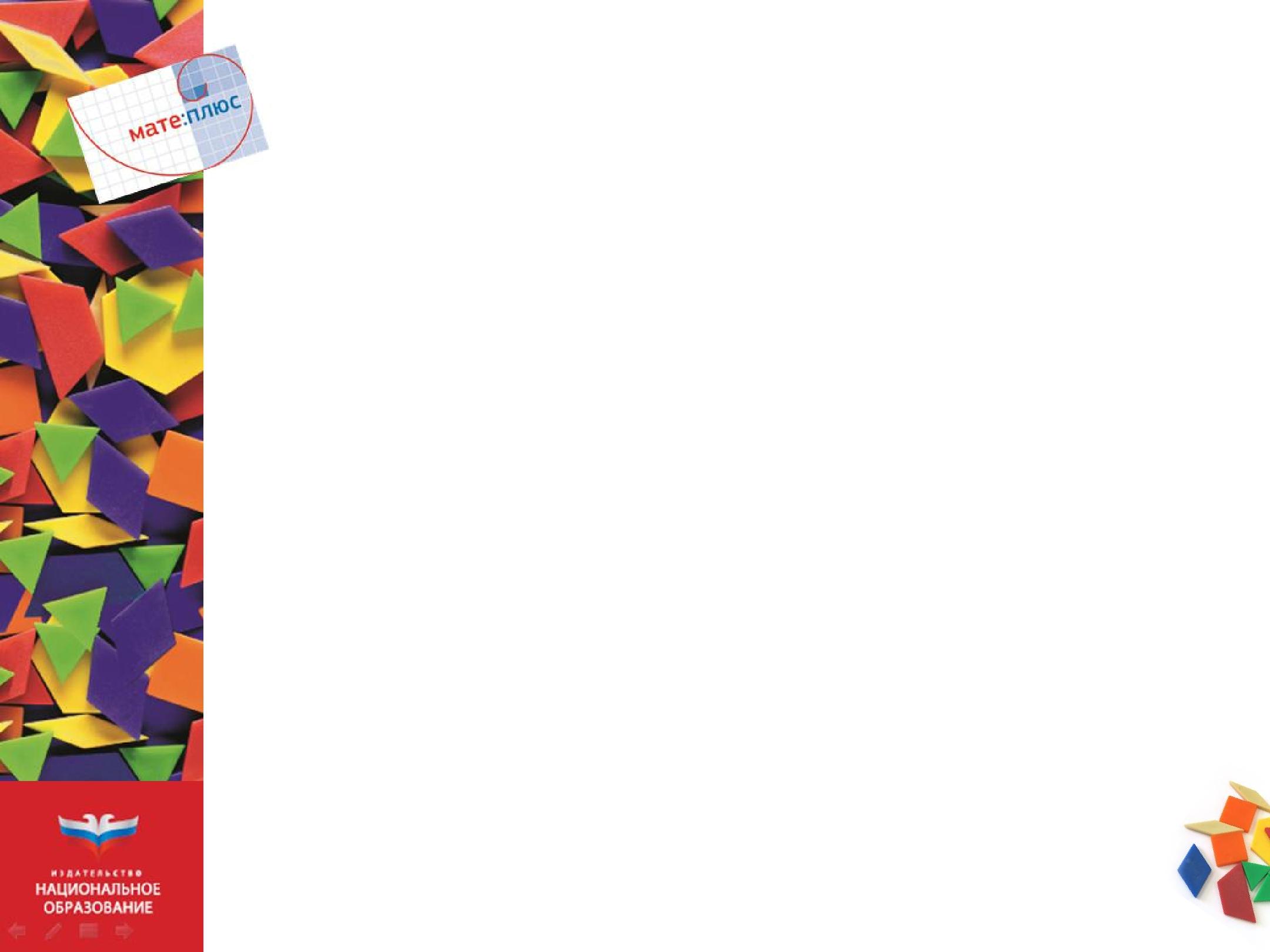 Результаты промежуточного мониторинга реализации программы «Мате:плюс. Математика в детском саду»
22
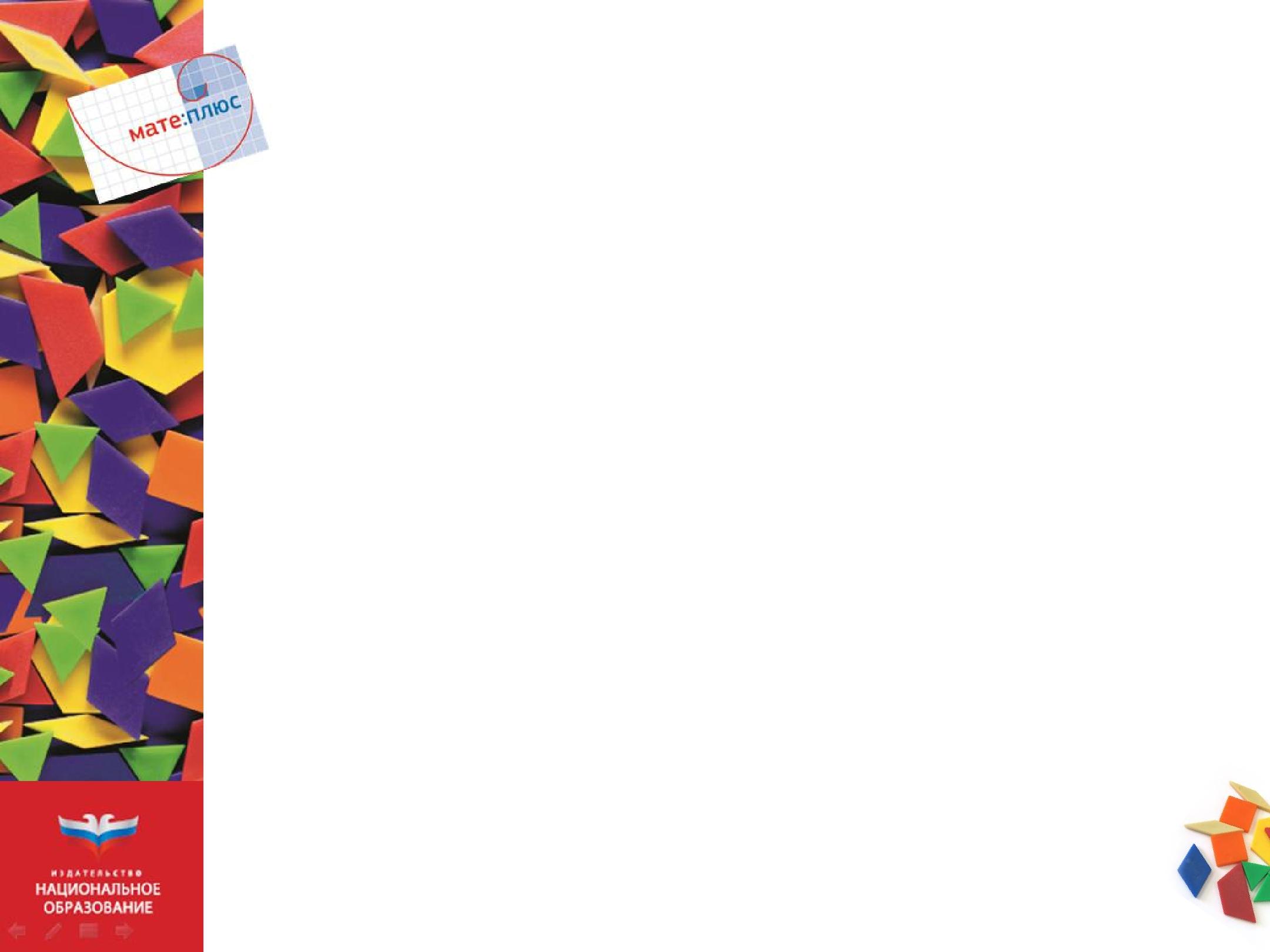 Перспективы инновационной деятельности
Конкурсы педагогического мастерства по реализации программы Мате:плюс
Повышение квалификации педагогов
Сетевого сопровождения инновационной деятельности
Внедрение  программы Мате  плюс  в  работу  дошкольных  образовательных  организаций Ирбитского района 
Презентация  результатов работы инновационной площадки на муниципальном и др. уровнях 
Сотрудничество с Институтом развития образования Свердловской области 
Систематические публикации в педагогической прессе и специализированных сборниках в сотрудничестве с издательствами "Национальное образование", «Дошкольное воспитание», «Ребенок в детском саду» 
Присвоению статуса федеральной инновационной площадки  Национального института качества образования.
23
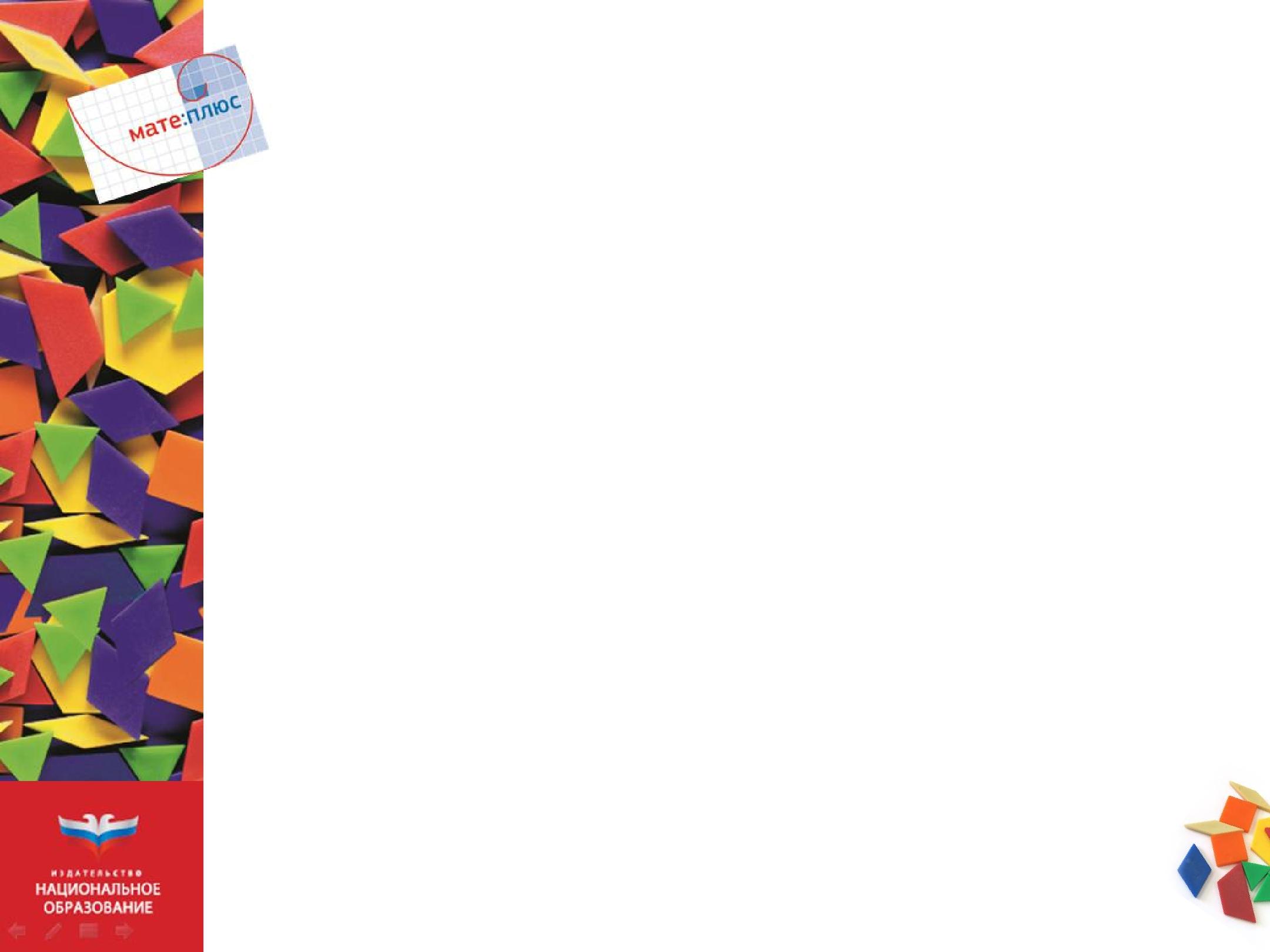 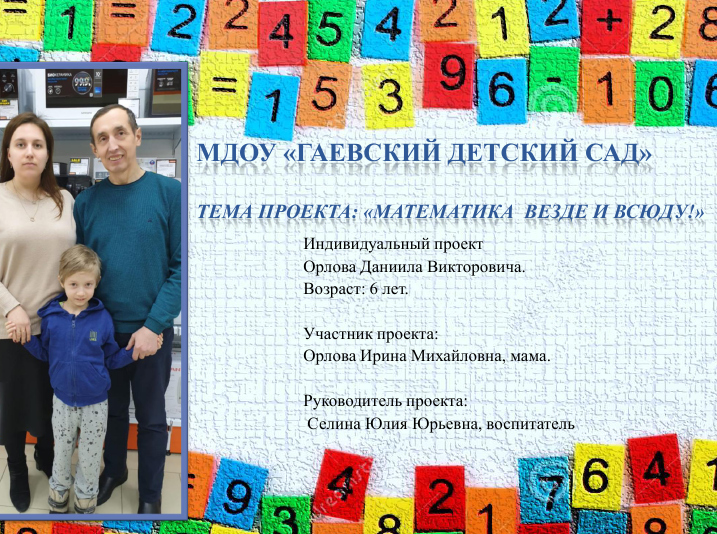 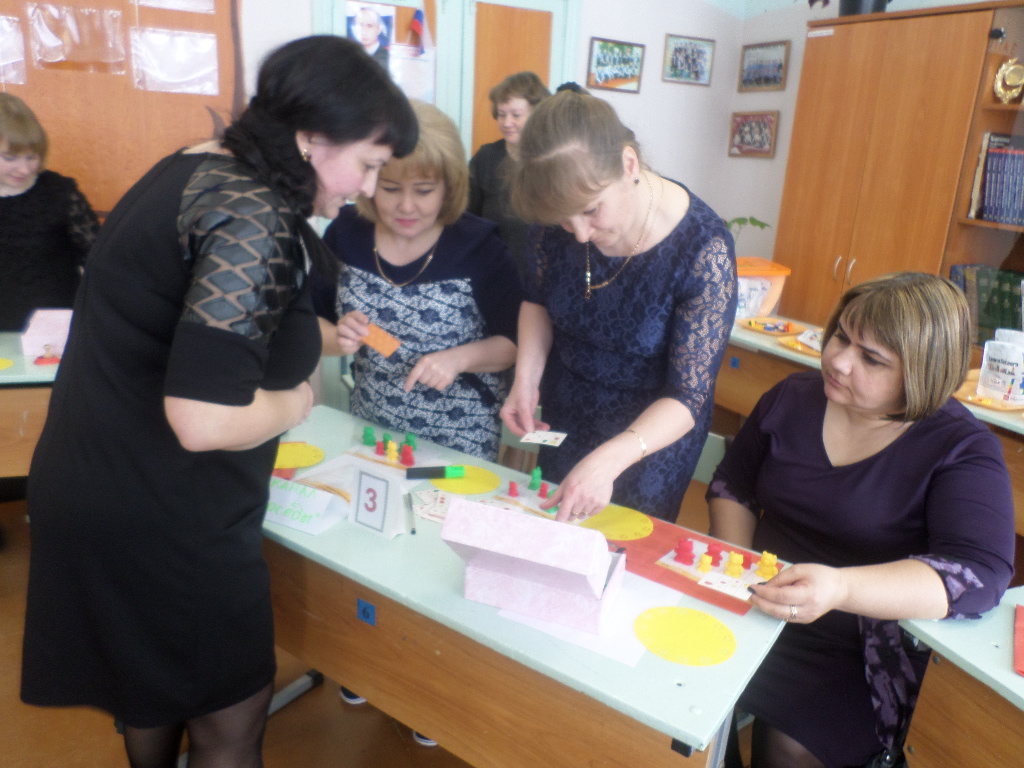 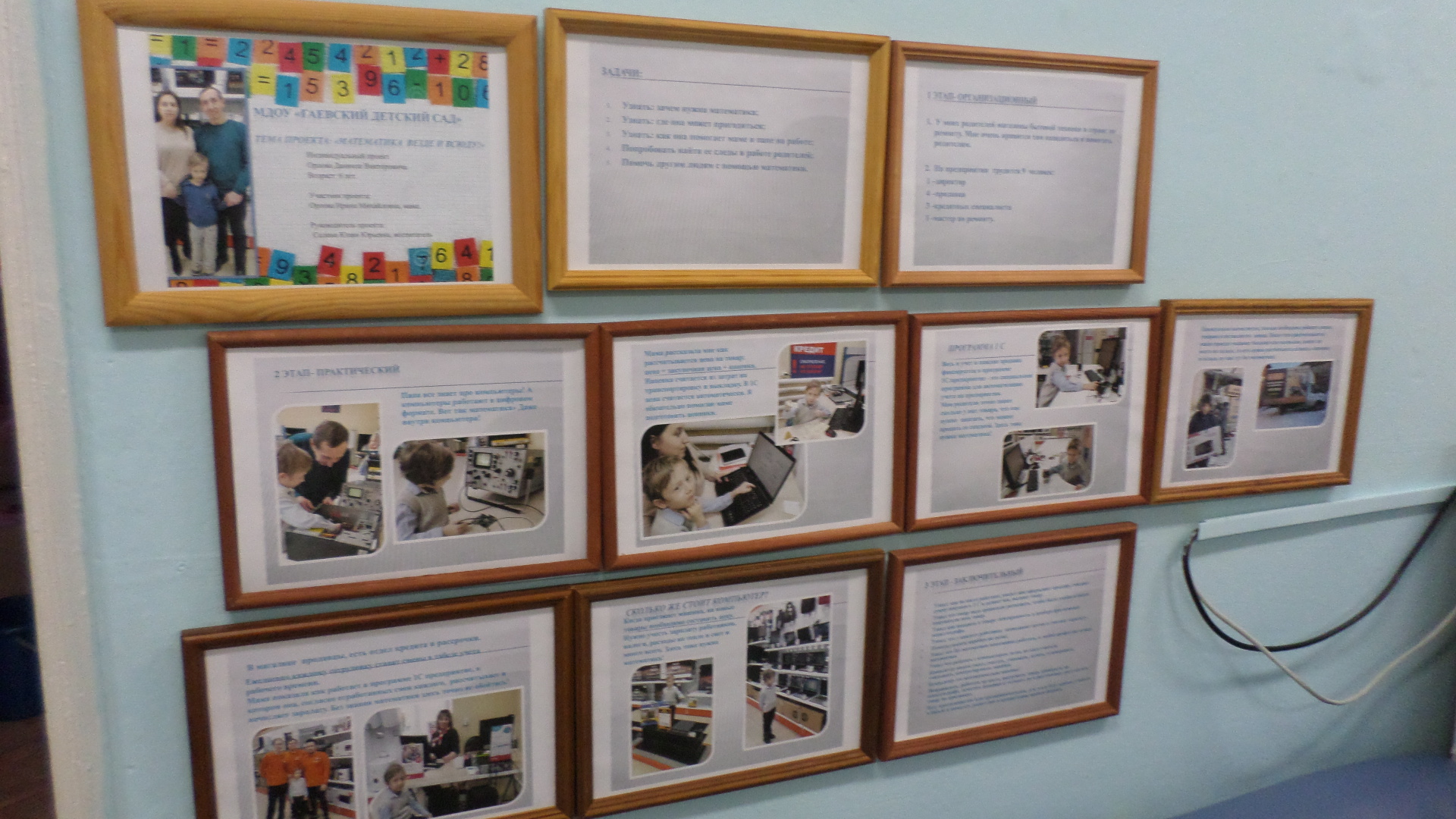 24